Отчет Депутата ДУмы г. ИркутскаЮРИЯ КореневаЗа 5 лет (2019-2023)и 2023 год
Как изменился округ с 2019-2023 гг.
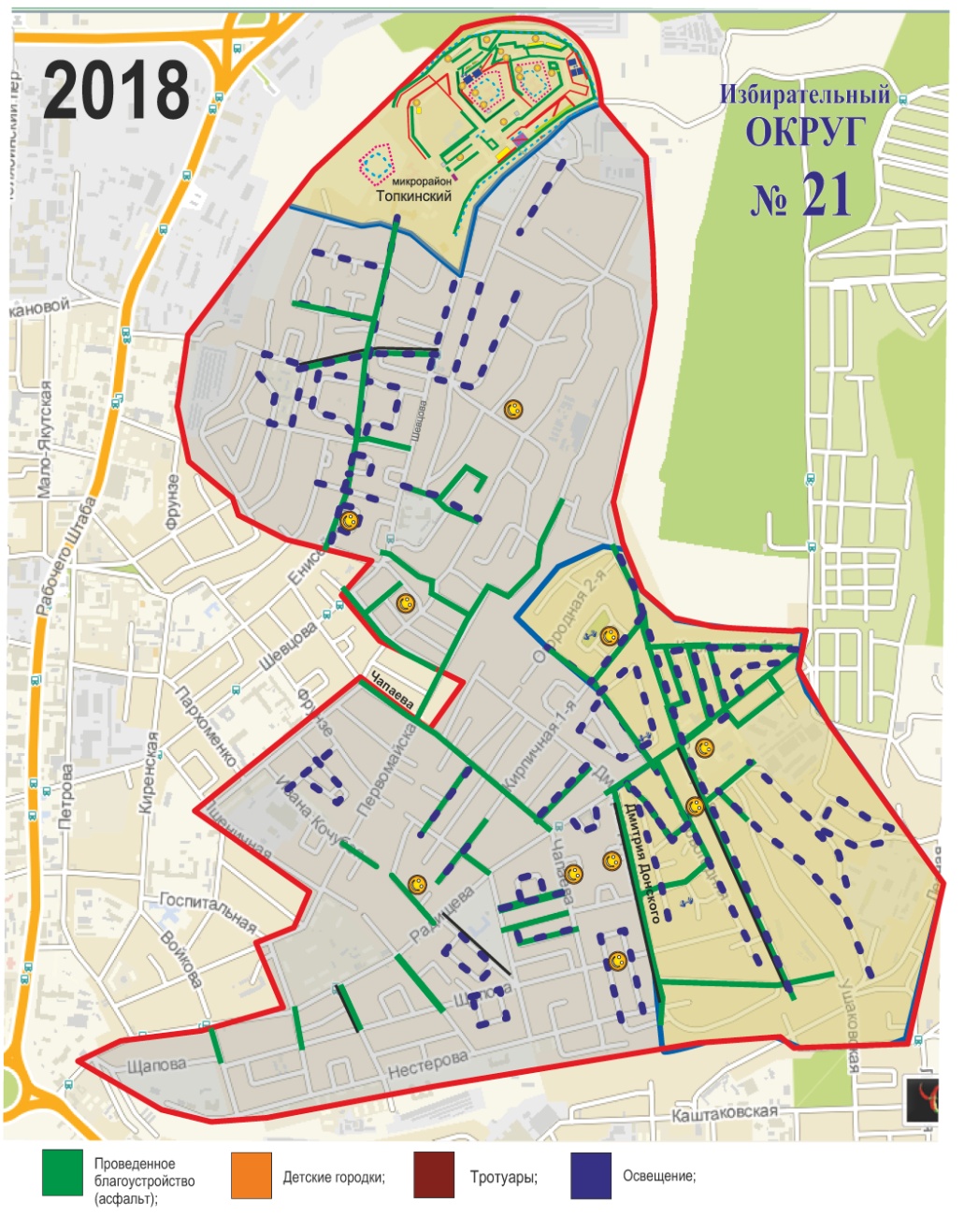 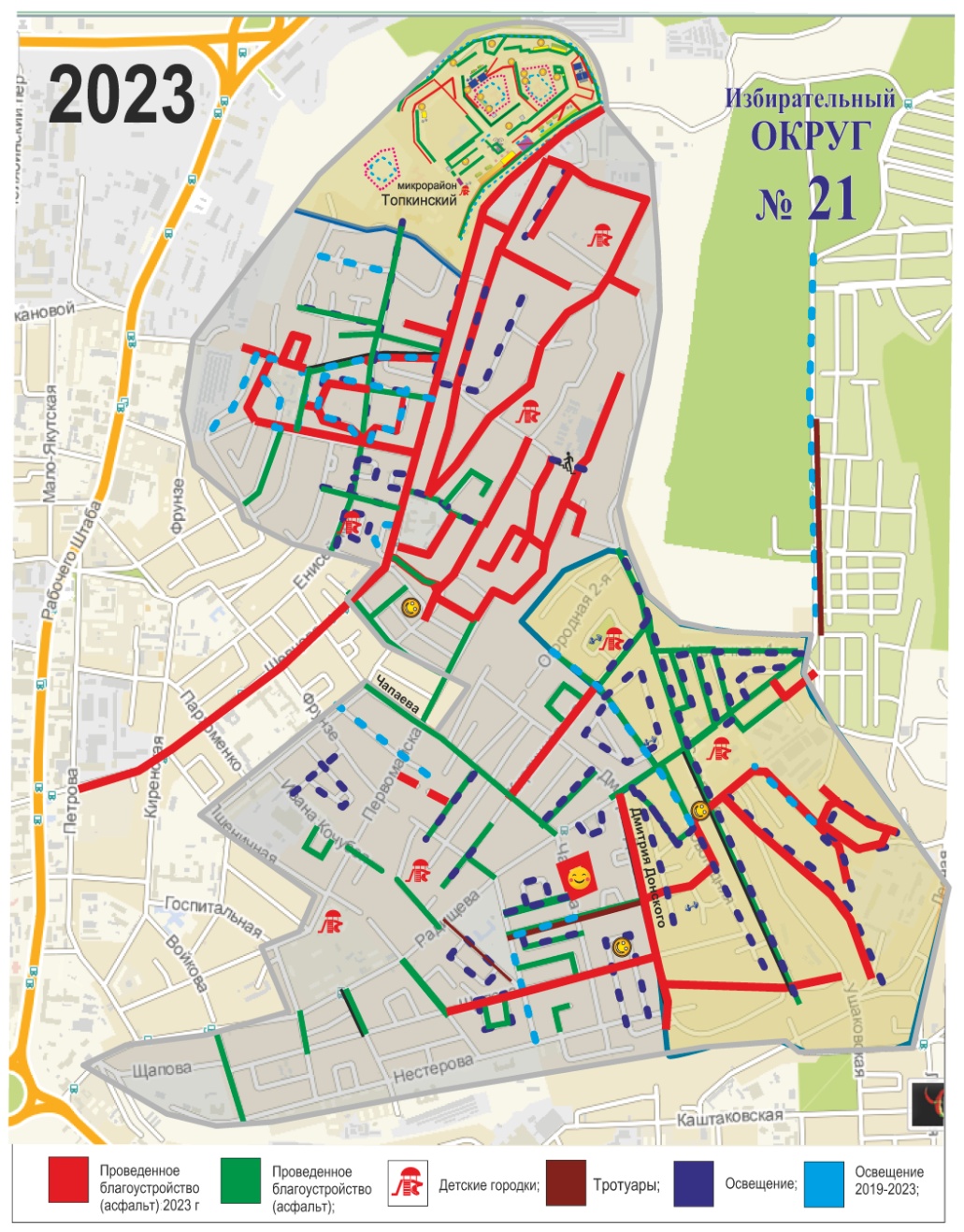 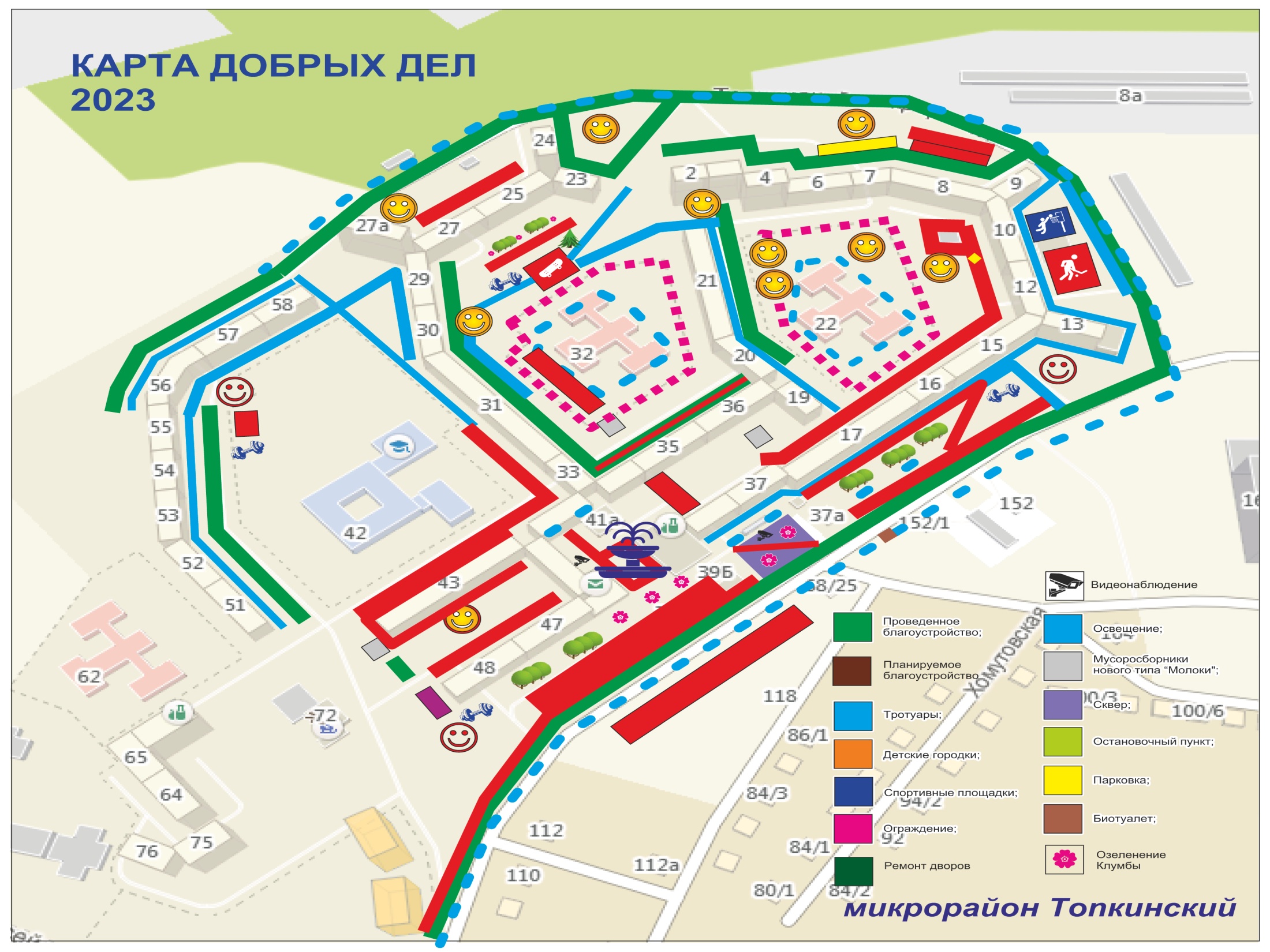 БлагоустройствоАсфальтирование дорог:
Освещение
Внутриквартальное благоустройстворемонт дворов, тротуары, подпорные стены
Спортивные и детские площадки
Мероприятия для детей
Мероприятия для взрослых
Отчет Депутата ДУмы г. ИркутскаЮРИЯ Кореневаза 2023 год
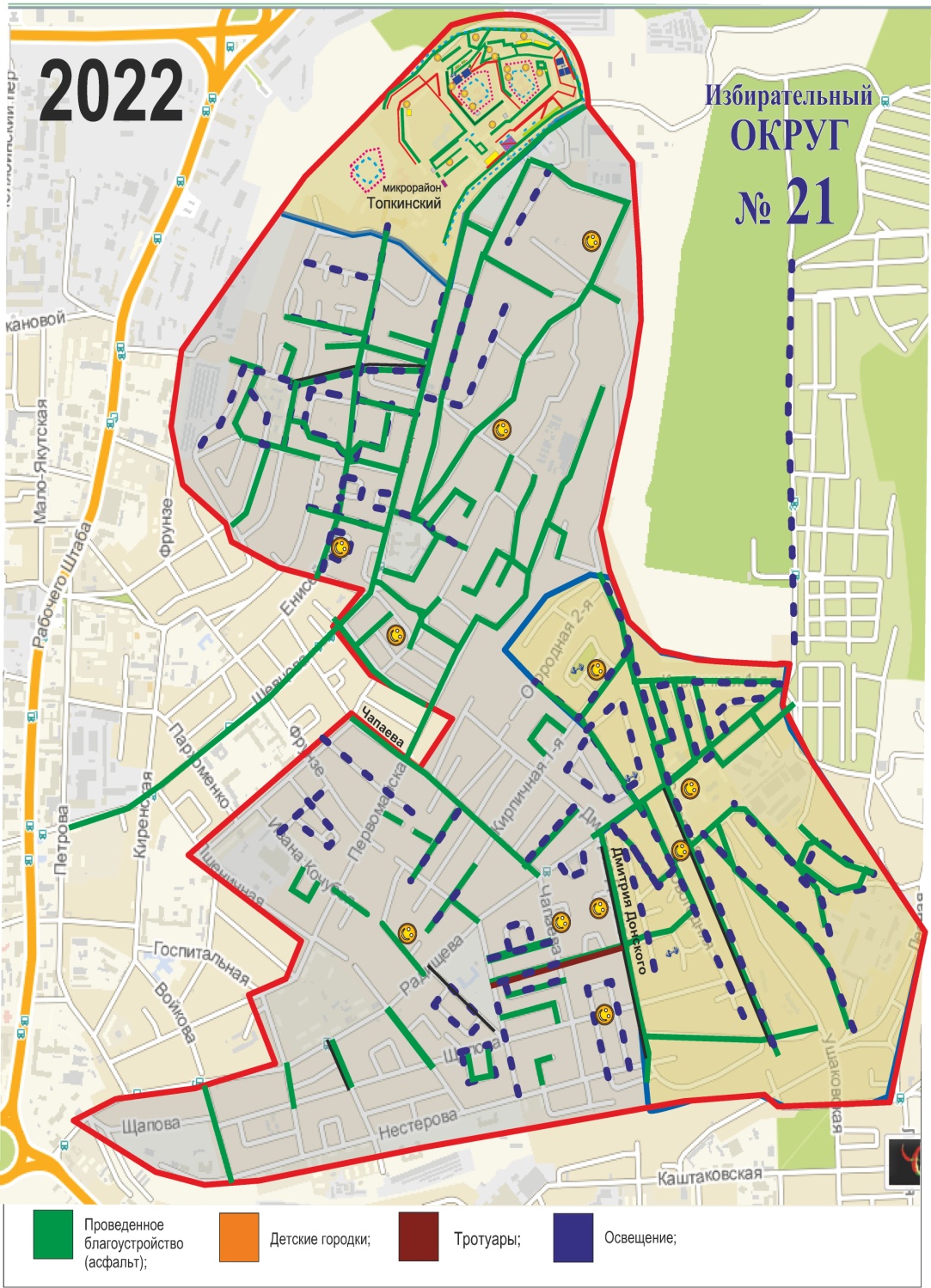 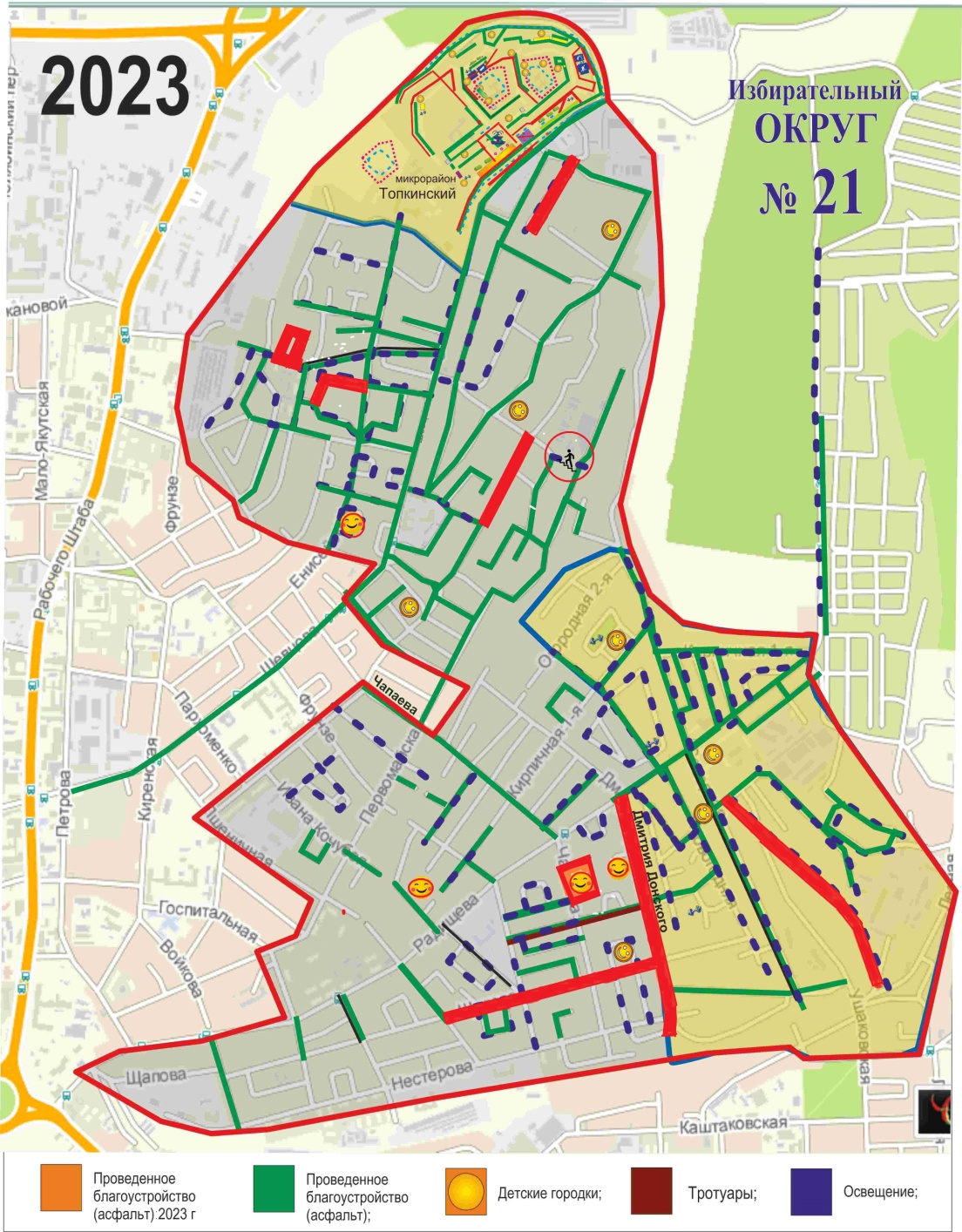 Заасфальтировано – 4 дороги
Ремонт картами –3 дороги
Внутриквартальное б-во – 4 двора
Построен сквер с фонтаном
Установлено детских и спортивных площадок – 4
Освещение – 1 улица
Построена лестница на Первомайской
Проведен ремонт пешеходного моста в Радищева
Асфальтирование улиц в частном секторе :
2023 год
Ремонт дорог:
1. Ул. Каменная
2. Ул. Дмитрия Донского
3. Ул. Щапова
4. Нестерова
5. Карбышева
6. Новогодняя
7. Академика Павлова
8. И. Кочубея
9. Радищева (вдоль СНТ)
10. Г. Трескина
Асфальтирование дорог:
1. Ул. Якова Метелева
2. Ул. Пшеничная Падь
3. Ул. Чапаева, 109-117
4. Пер. Песчаный
5. Ул. Фердинанда Врангеля
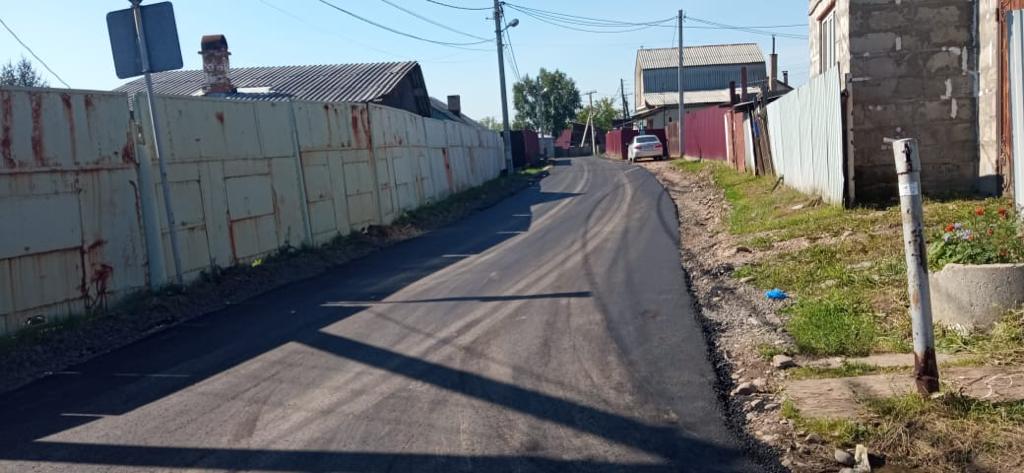 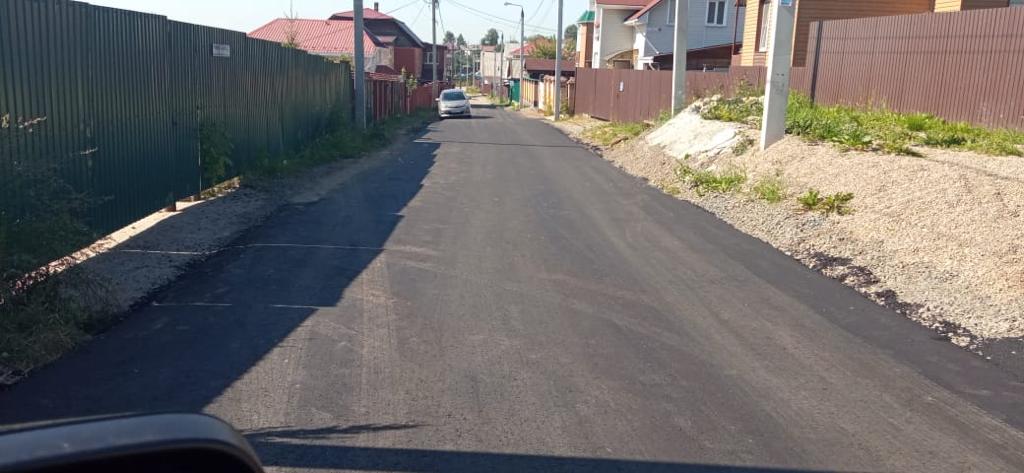 Ул. Якова Метелева
Ул. Пшеничная Падь
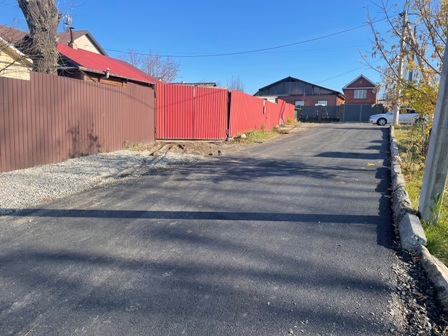 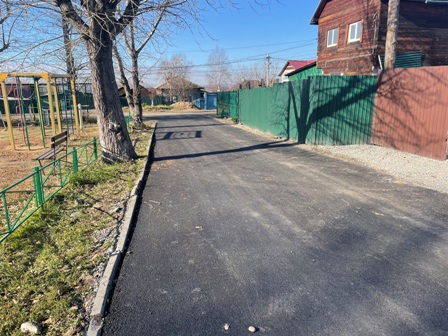 Ул. Чапаева
Ул. Чапаева
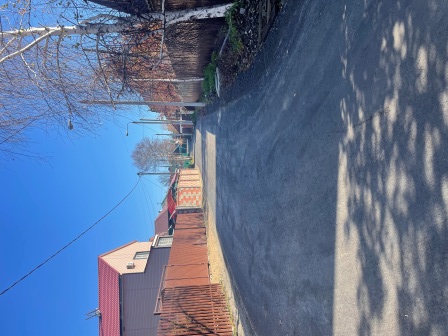 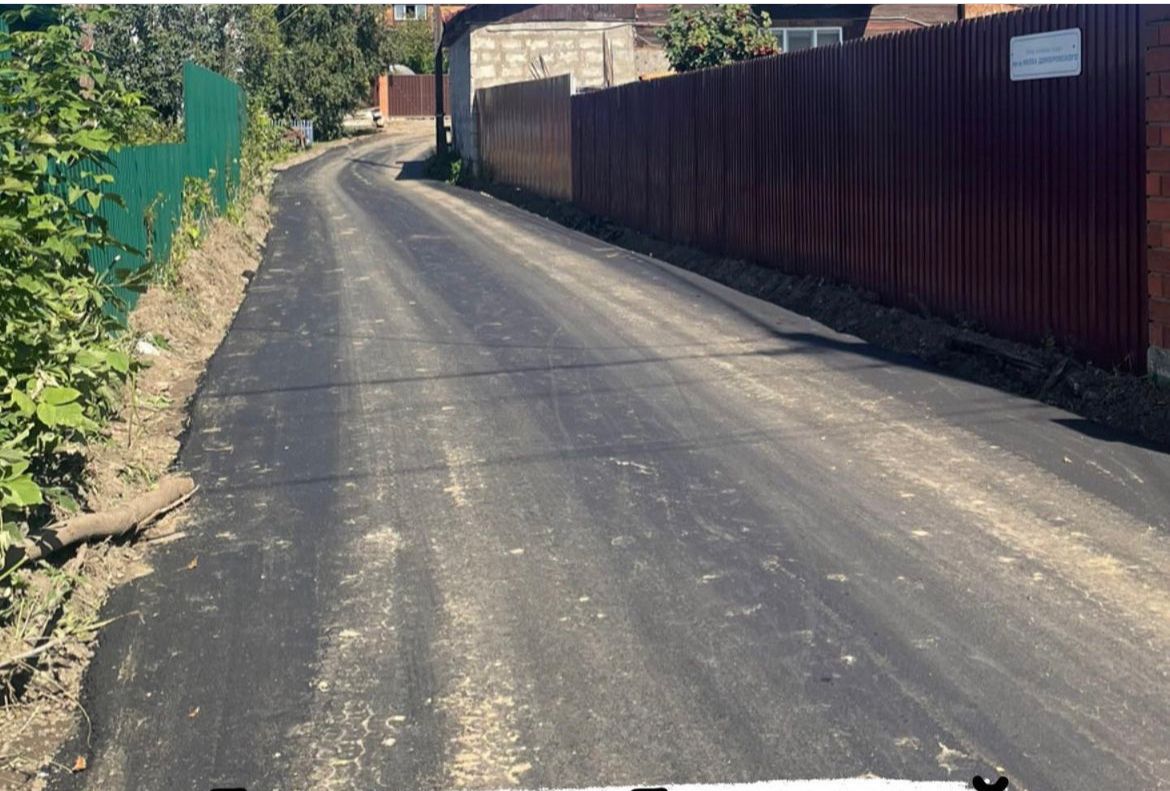 Пер. Песчаный
Ул. Фердинанда Врангеля
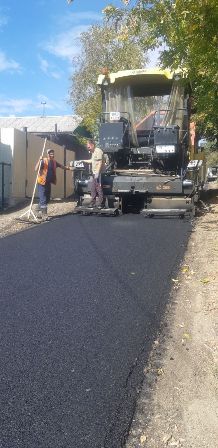 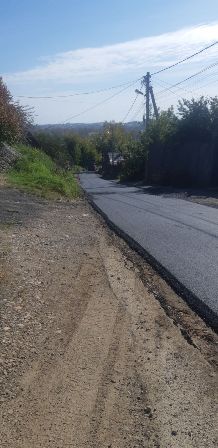 Восстановление ул. Каменная
РЕМОНТ ДОРОГ БОЛЬШИМИ КАРТАМИ
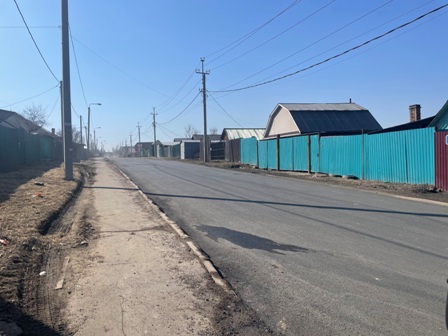 Ул. Д. Донского
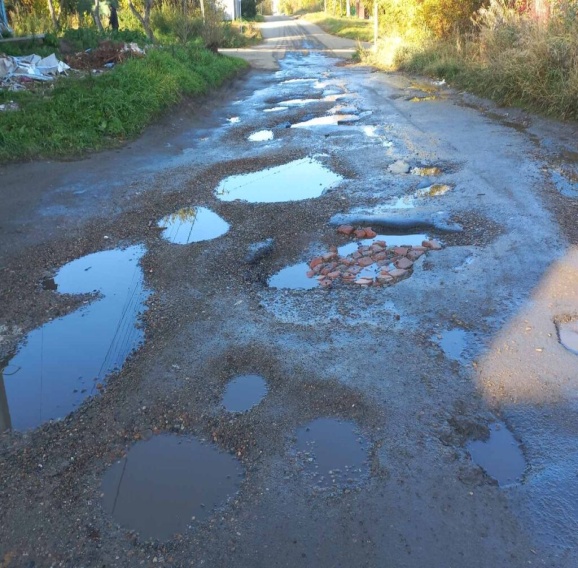 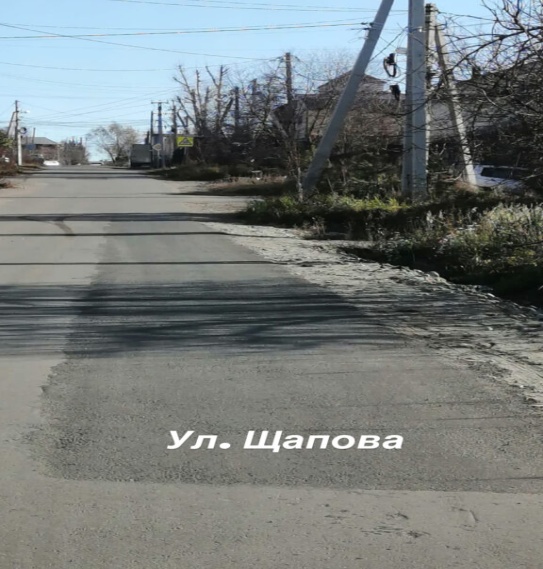 Ул. Щапова ДО
Ул. Щапова ПОСЛЕ
Внутриквартальное благоустройство 2023
1. Топкинский, 34-35
2. Топкинский, 6-7
3. Радищева, 67/3, 67/5
4. Топкинский, 31
Топкинский, 34-35
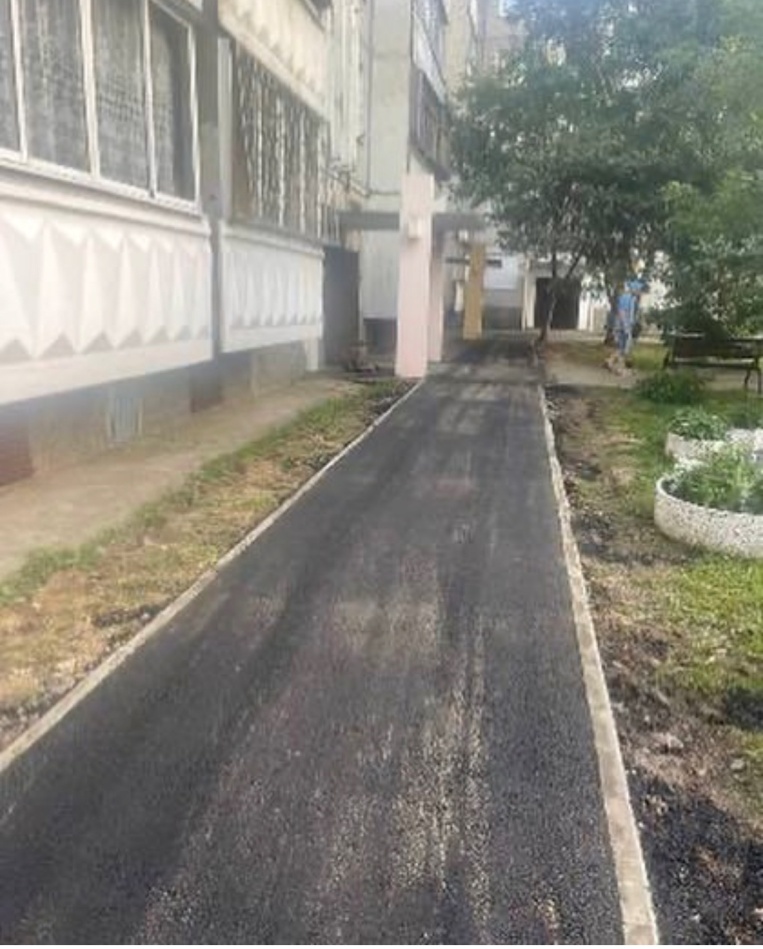 Топкинский, 6-7
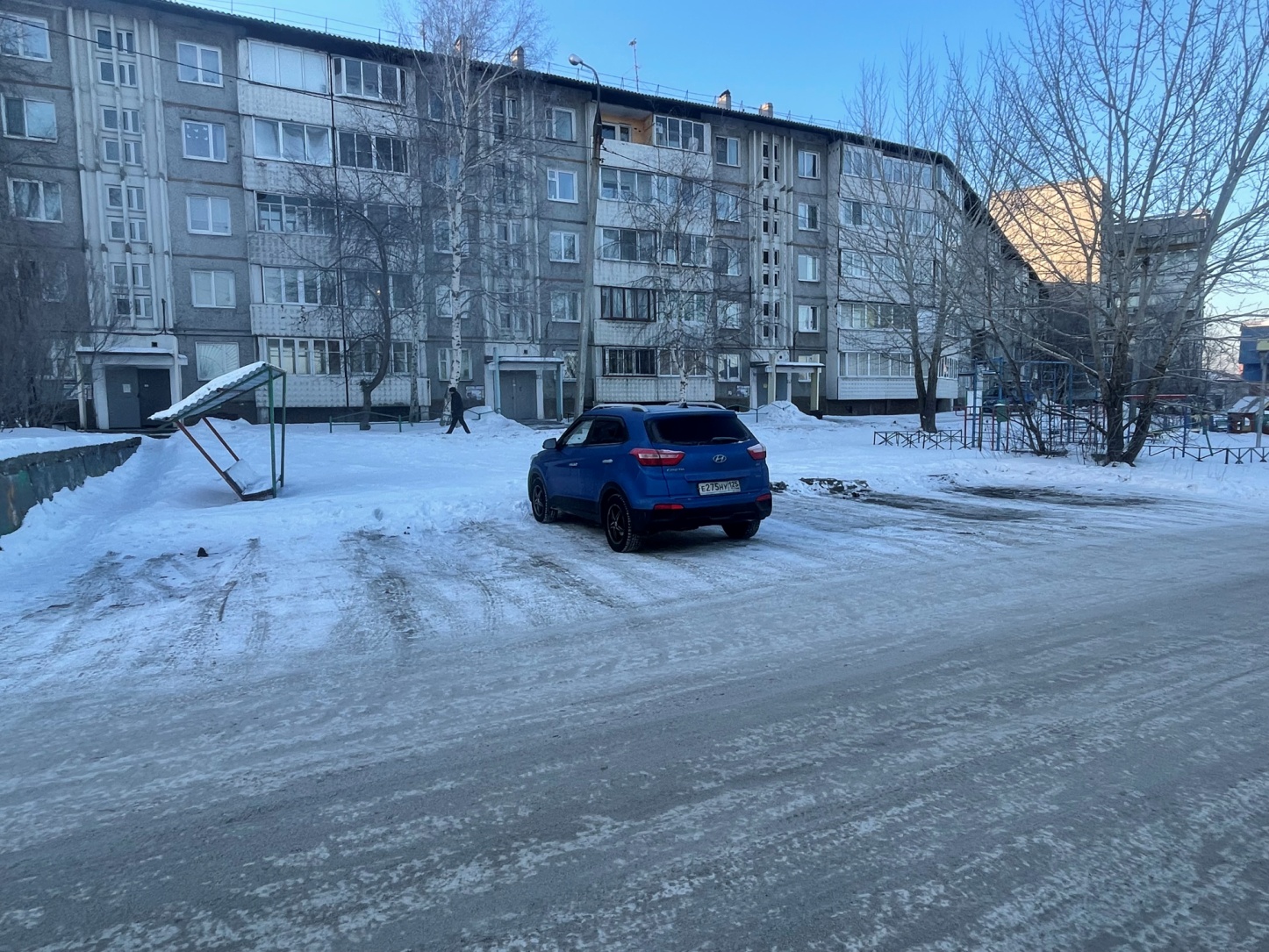 Радищева, 67/3, 67/5
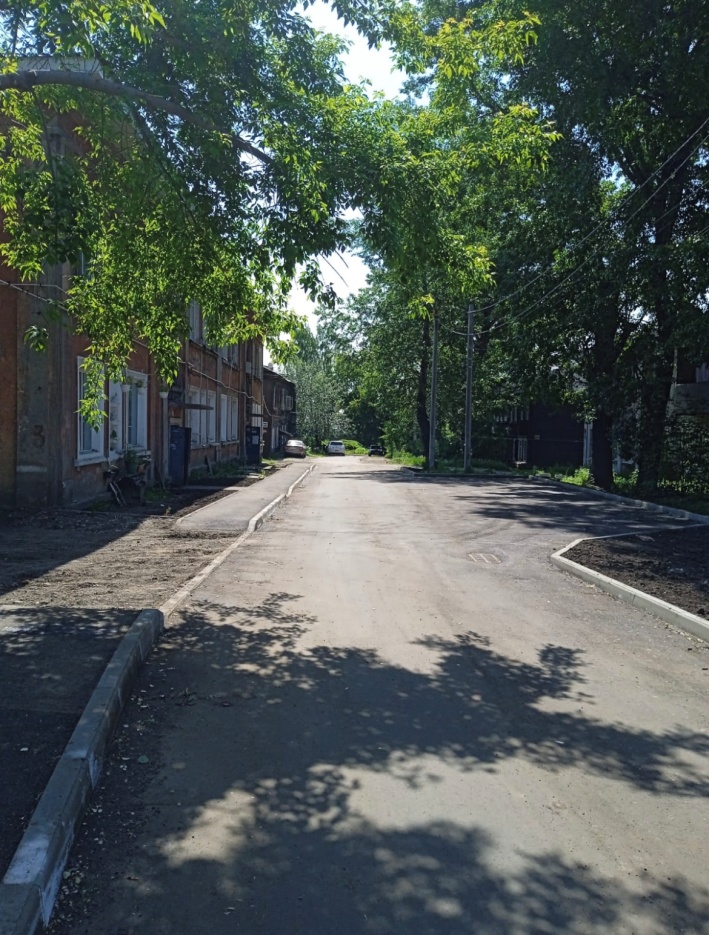 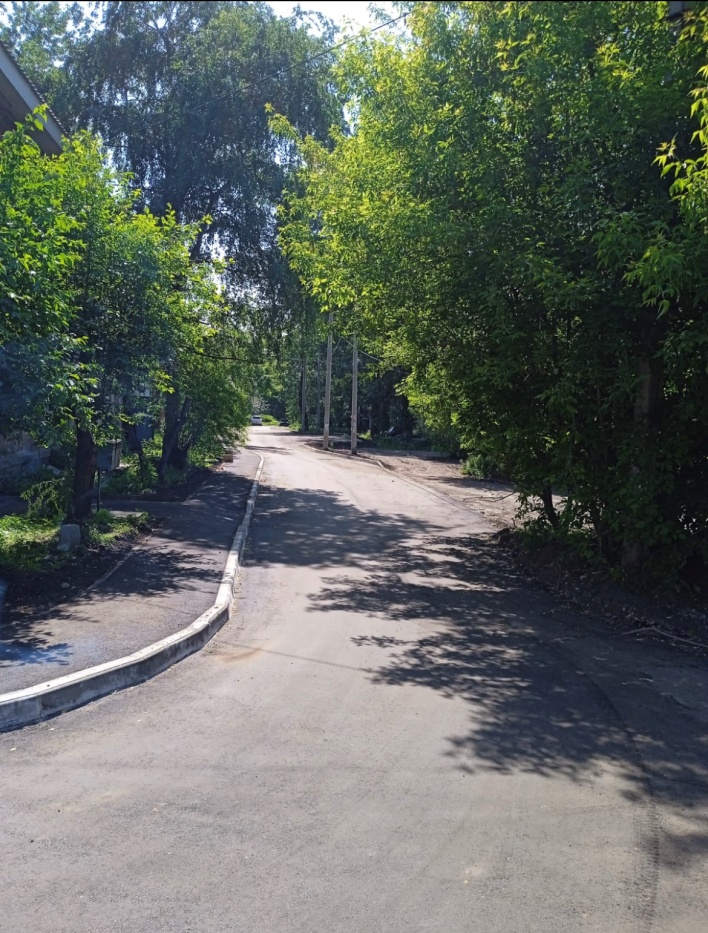 Топкинский, 31
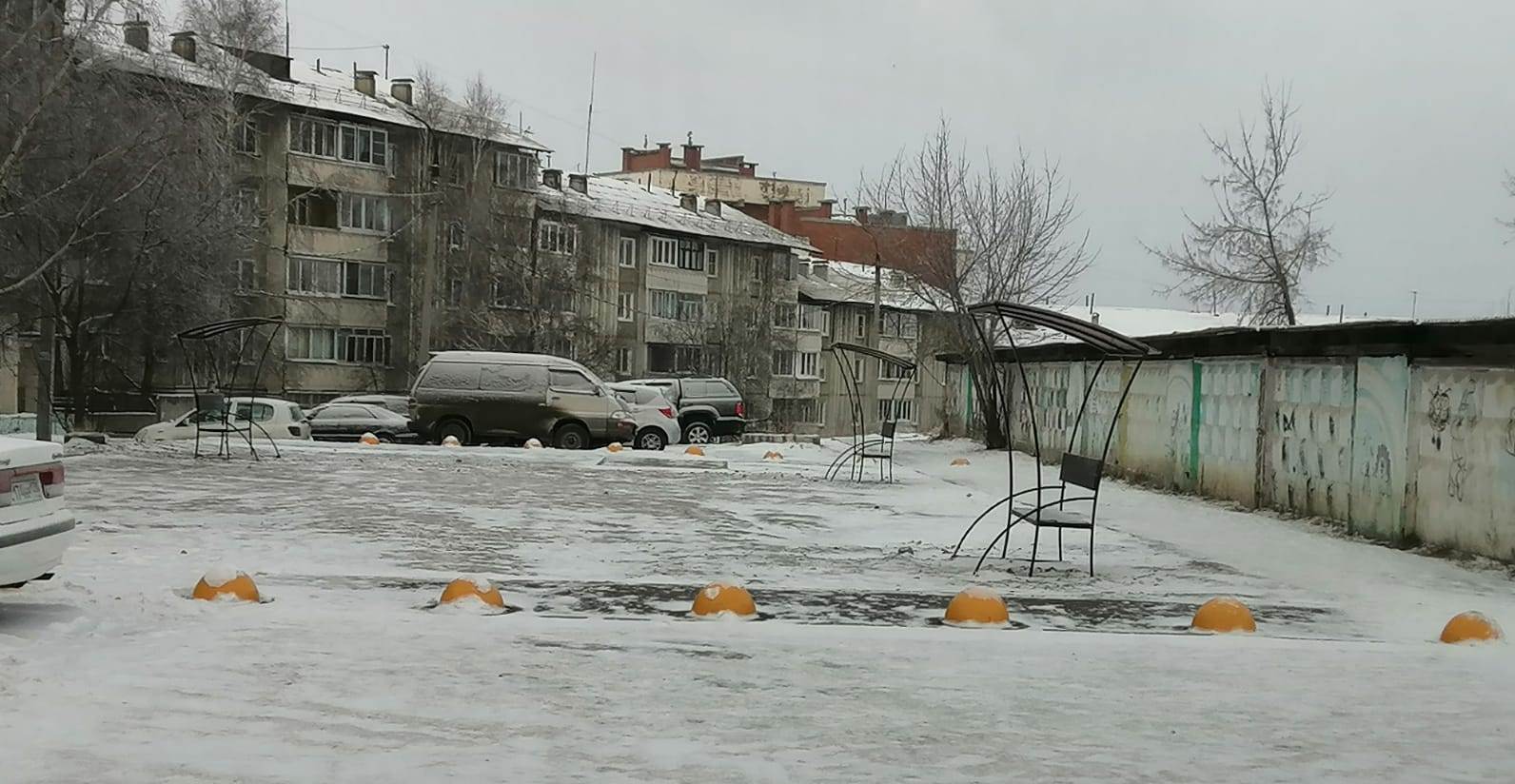 Построена лестница на ул. Первомайская
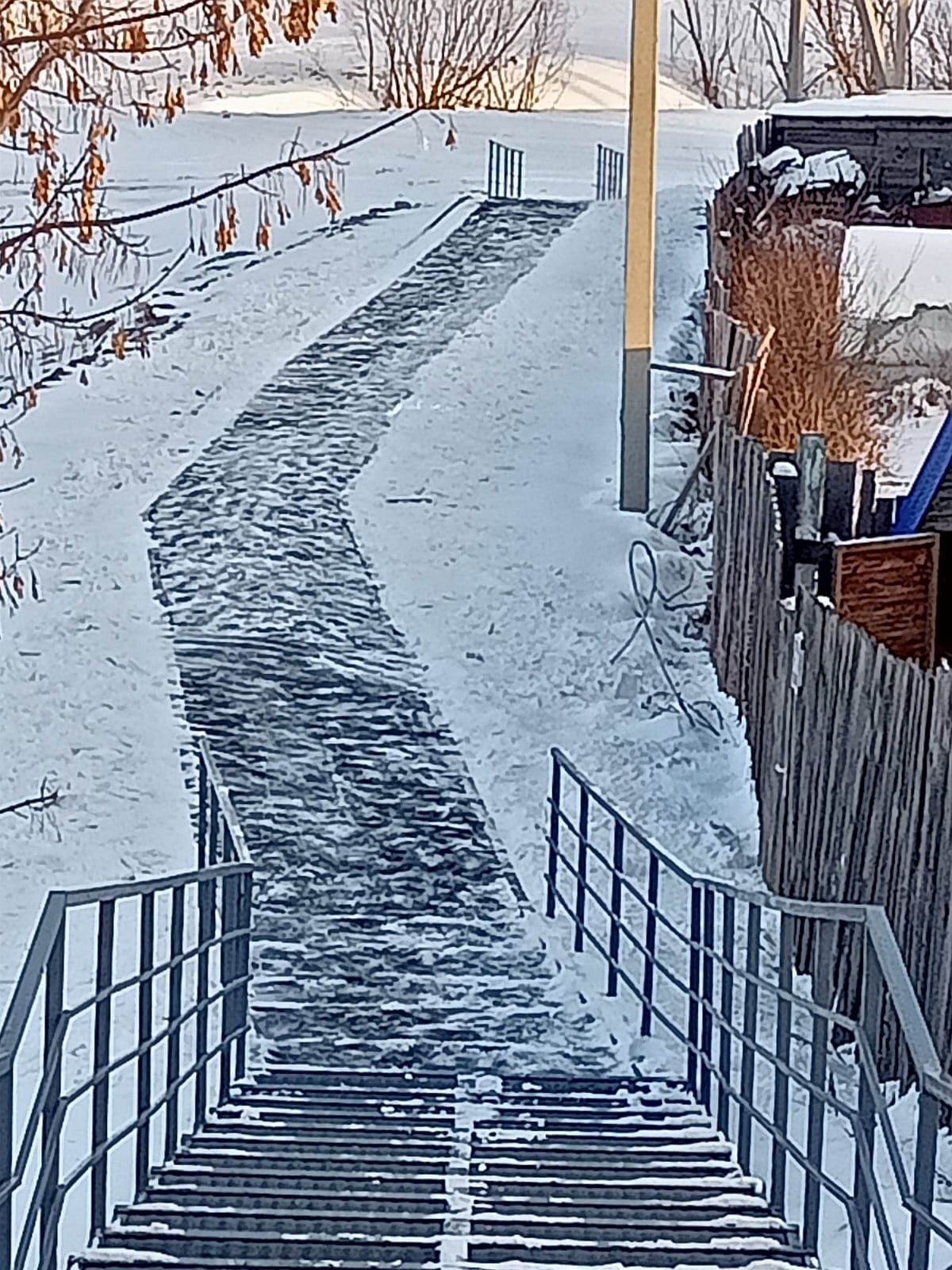 Проведен ремонт пешеходного моста на ул. Радищева
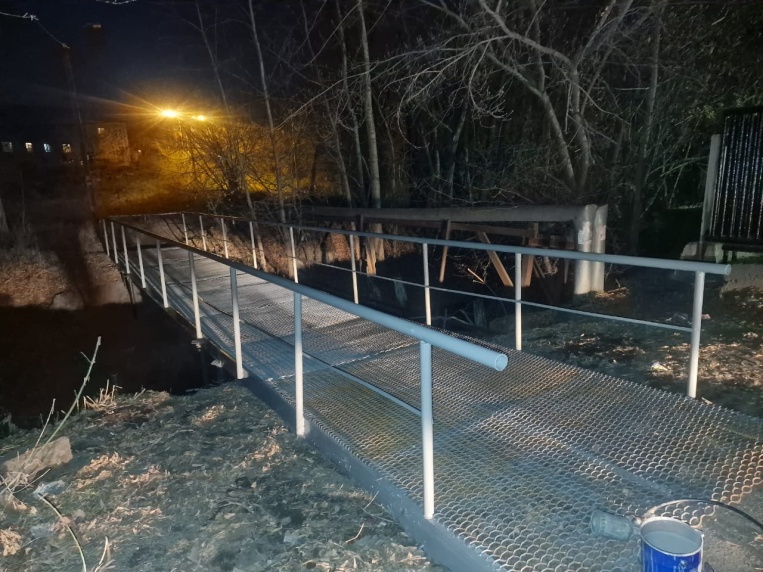 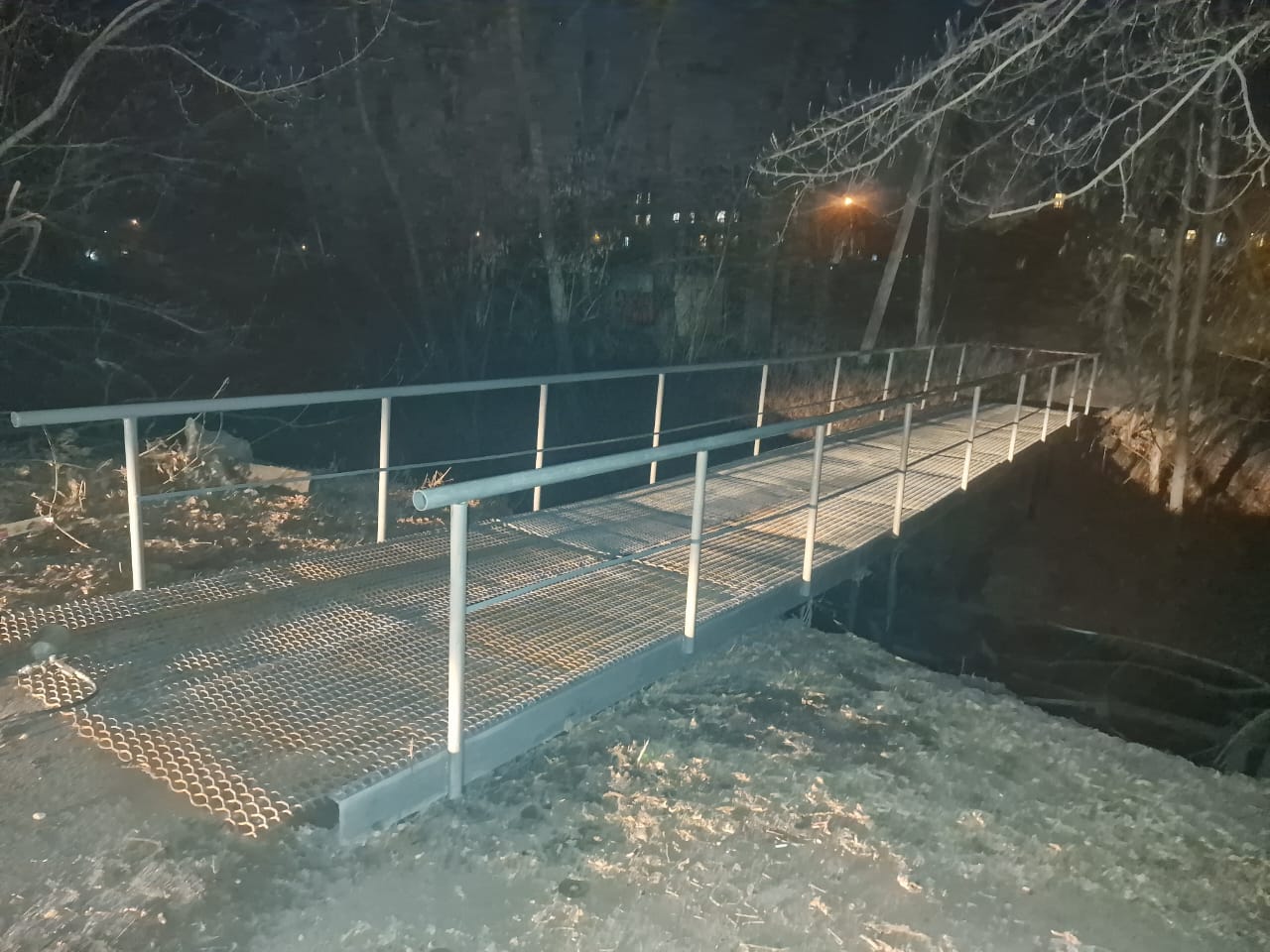 Завершено строительство сквера с фонтаном (3 очередь) в микрорайоне Топкинский
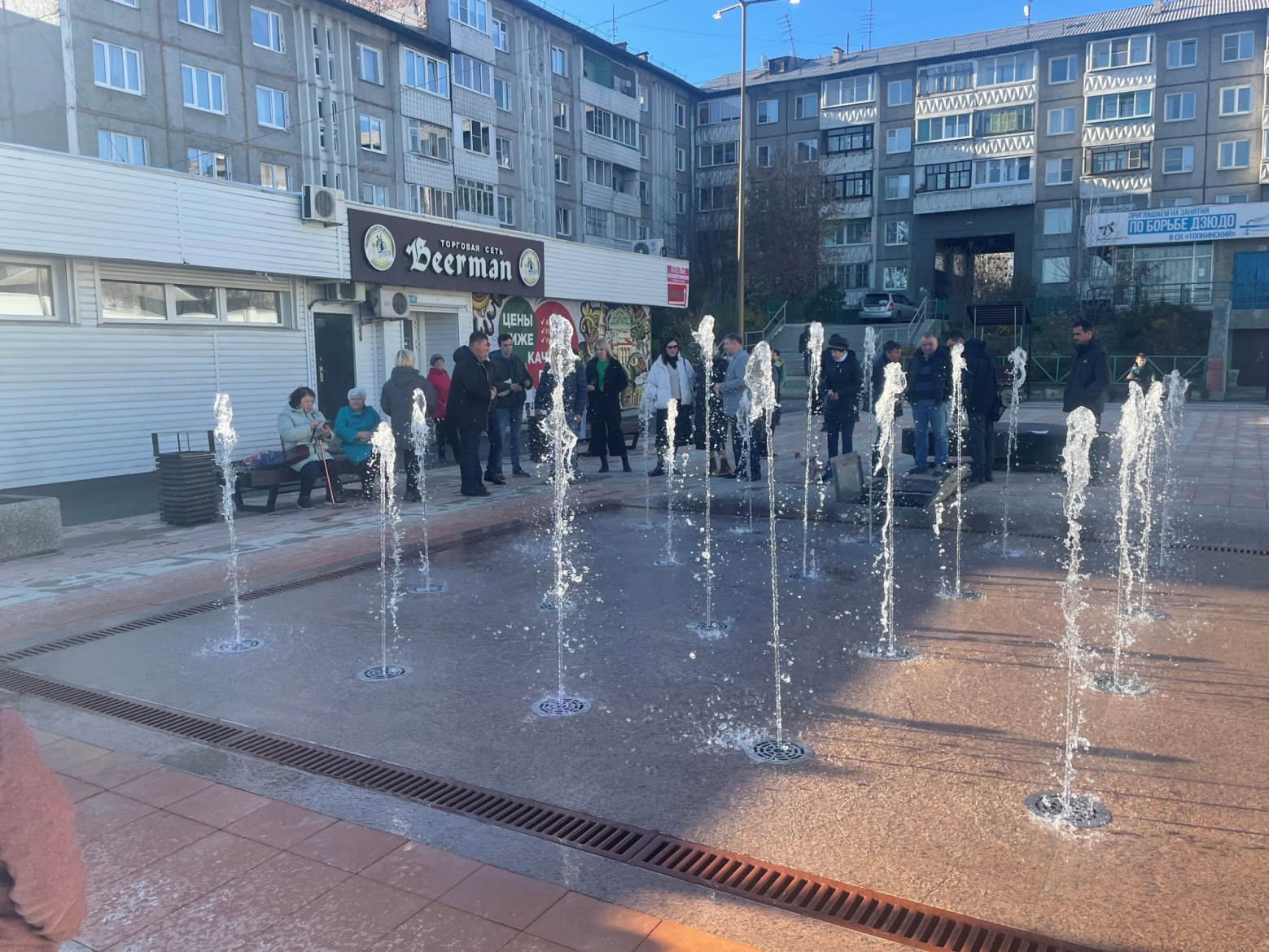 Установлены видеокамеры на спортивных площадках
Спартаковская, 4
Северная, 46
Губернатора Трескина, 30/16
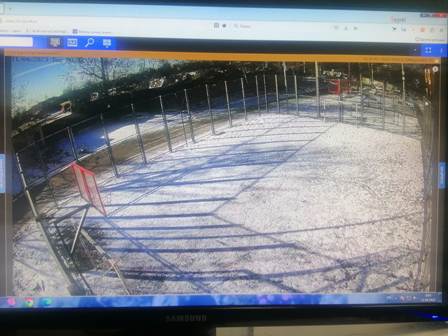 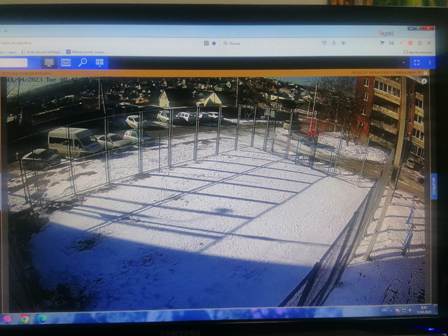 Спортивные и детские площадки
Построены:
1. Детская площадка на ул. Чапаева, 109 по программе «Народные  инициативы»
2. Детская площадка на ул. Дмитрия Донского, 26
3. Детская площадка на ул. Ивана Кочубея, 22-33
4. Детская площадка на ул. Енисейская, 47 
 
Доукомплектация:
1. Д. Донского, 45
2. Радищева, 186
3. 2-я Огородная
Детская площадка на ул. Чапаева, 109
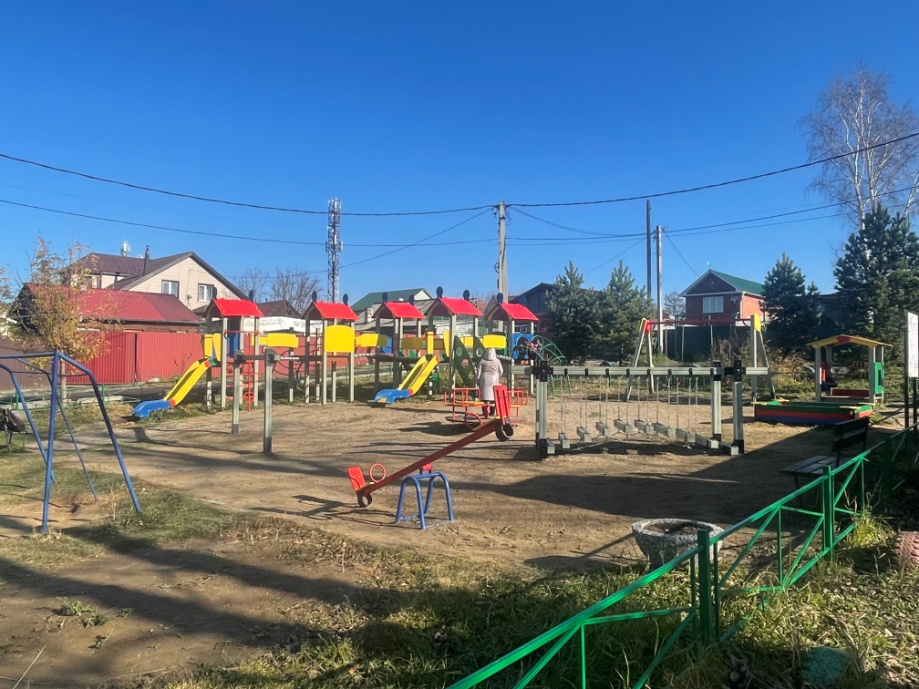 Детская площадка на ул. Д.Донского, 26
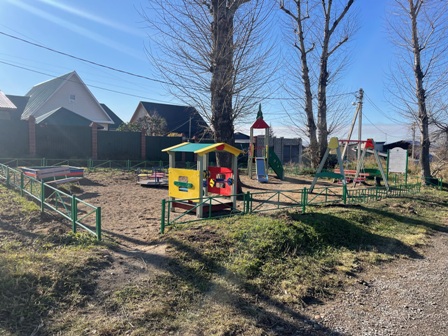 Детская площадка на ул. И.Кочубея, 22
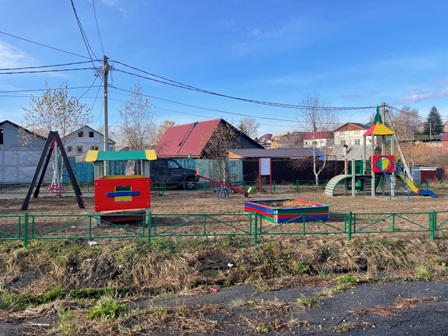 Детская площадка на ул. Енисейская, 47
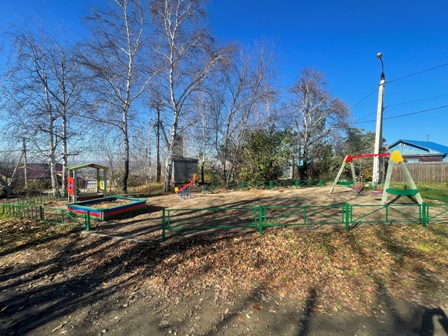 Приобретение оборудования для образовательных учреждений:
Школа №50 (оборудование для компьютерного класса)

Школа №73 (оборудование для компьютерного класса)

Библиотека №37 (компьютеры)

МБУ ДШИ №9 (музыкальное оборудование)

Детский сад №100 (приобретение оборудования)
Приобретение компьютеров в библиотеку №37
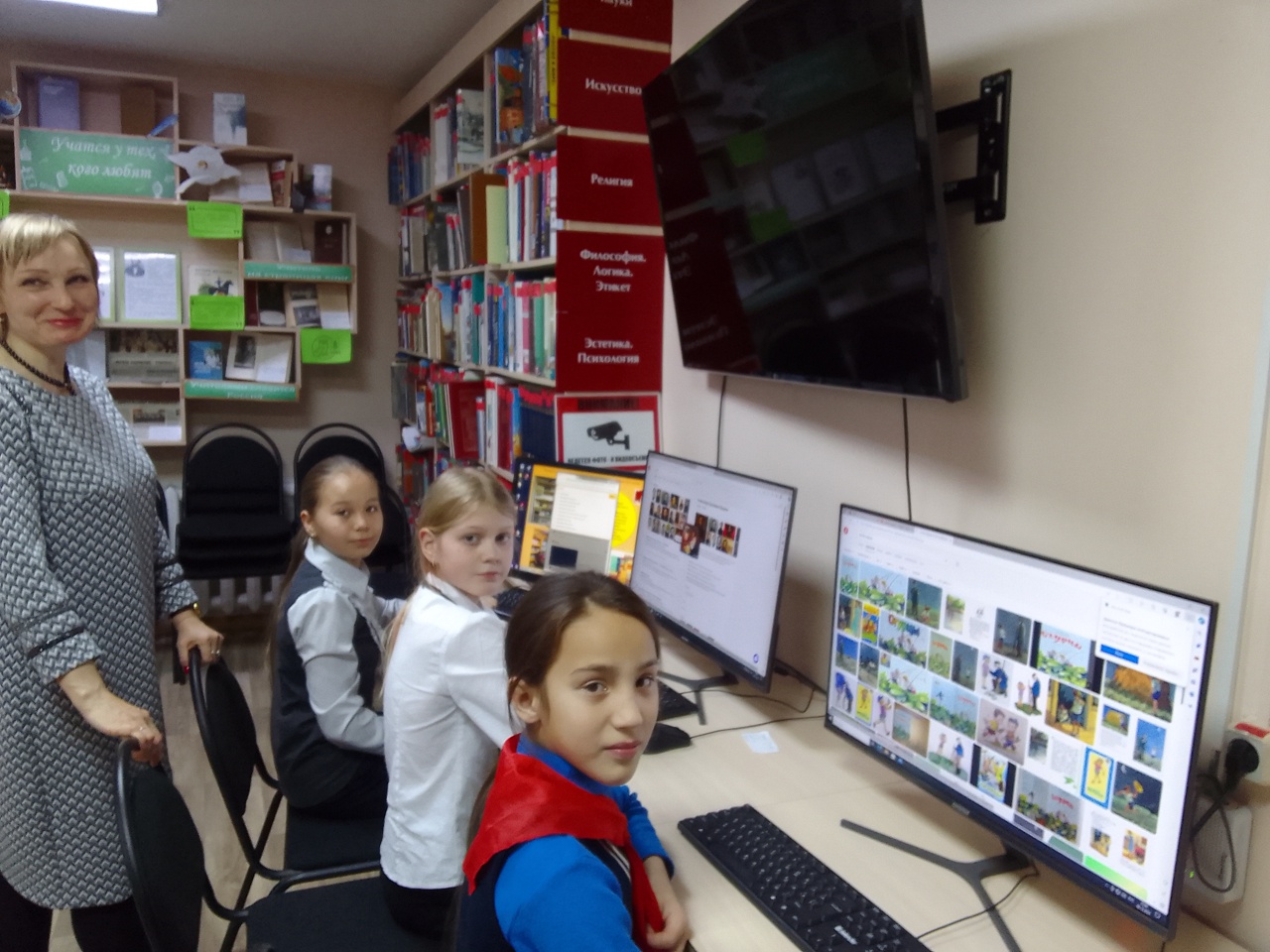 Приобретение компьютерного оборудования в школу №50
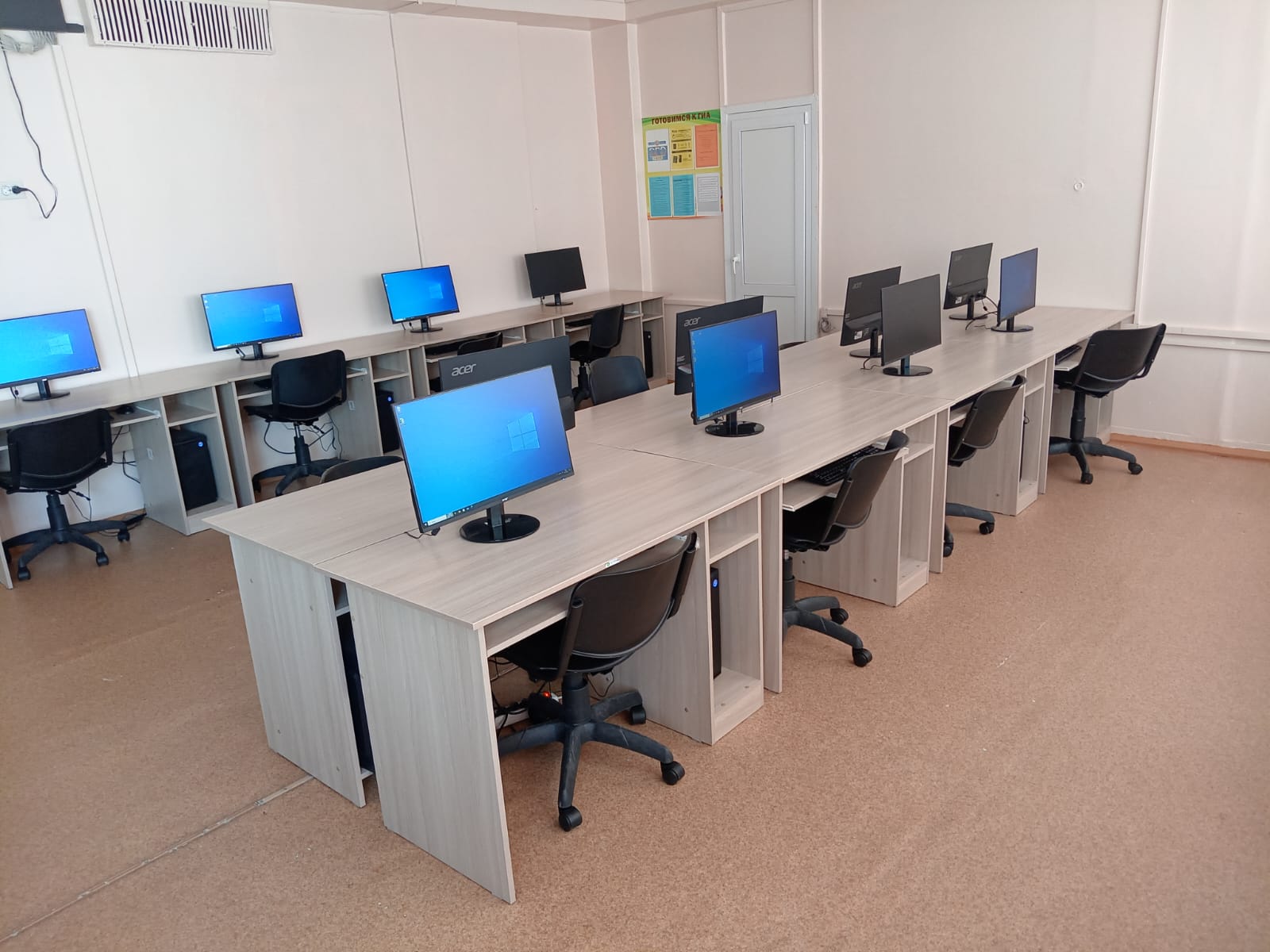 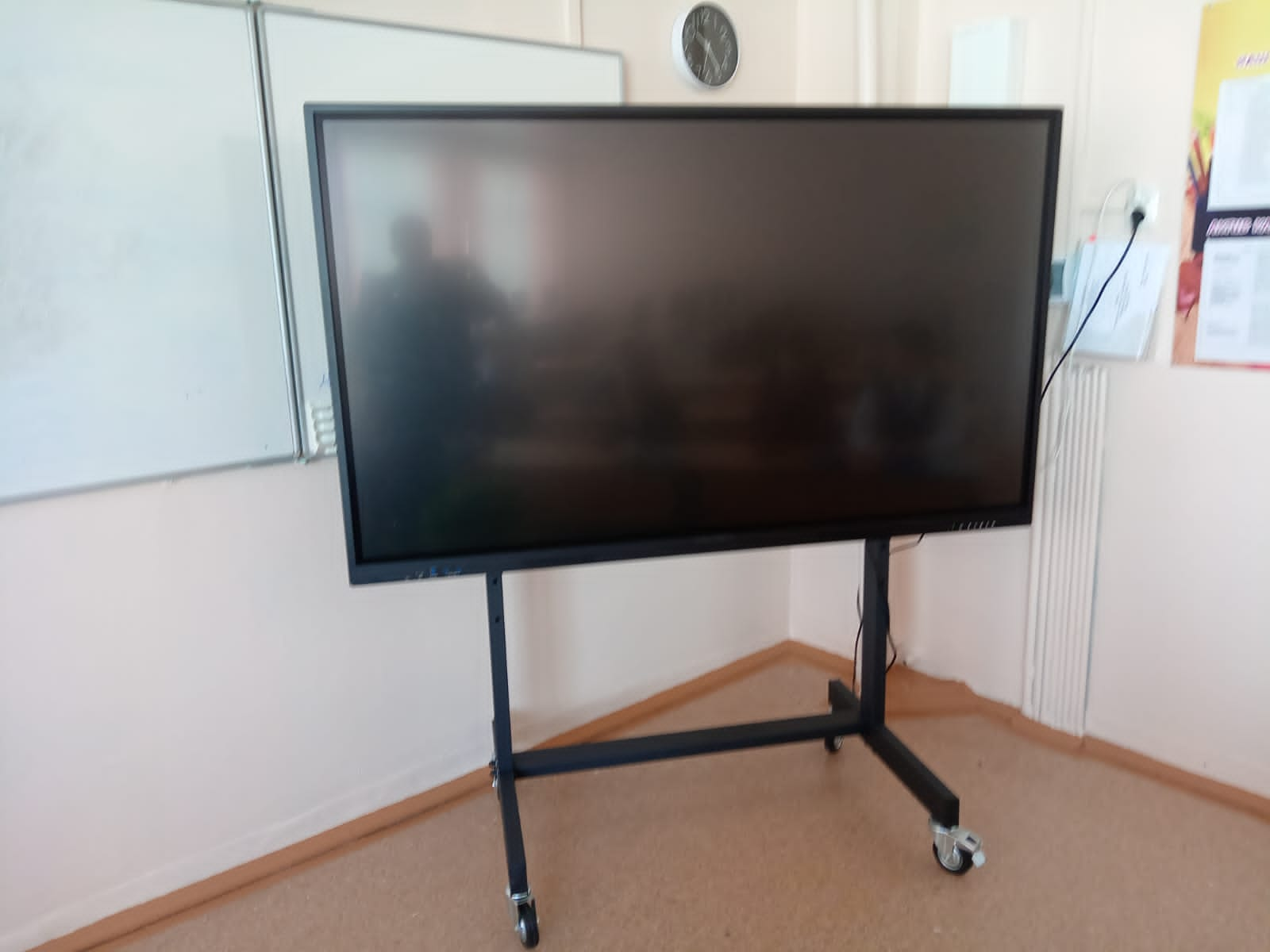 Приобретение компьютерного оборудования в школу №73
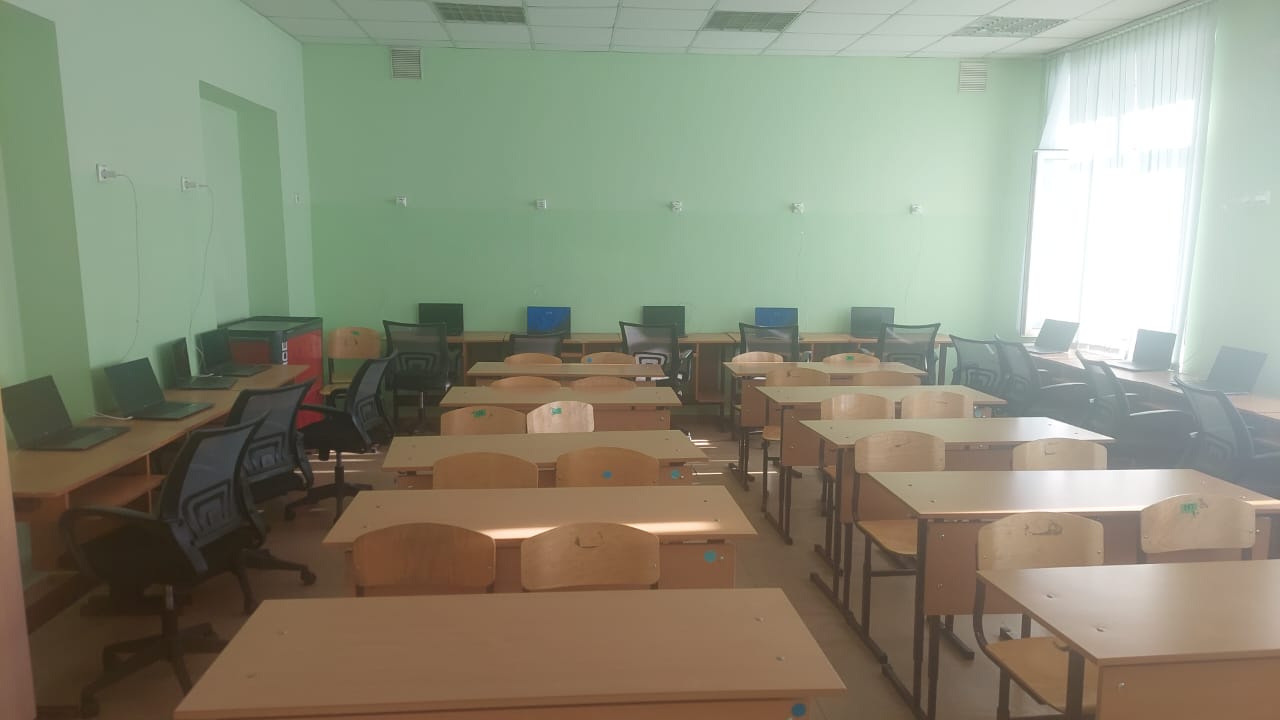 Приобретение музыкального оборудования в школу искусств №9
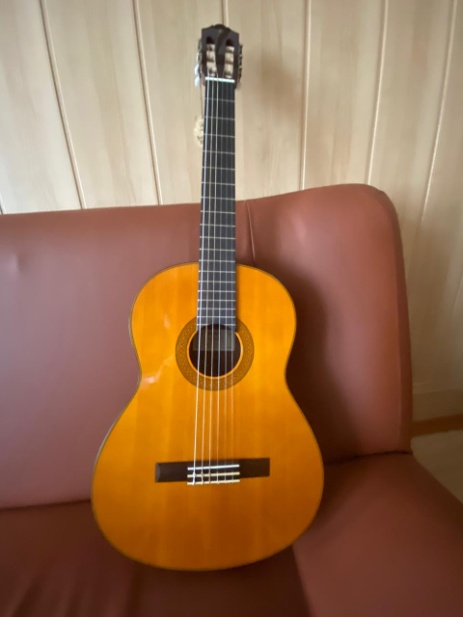 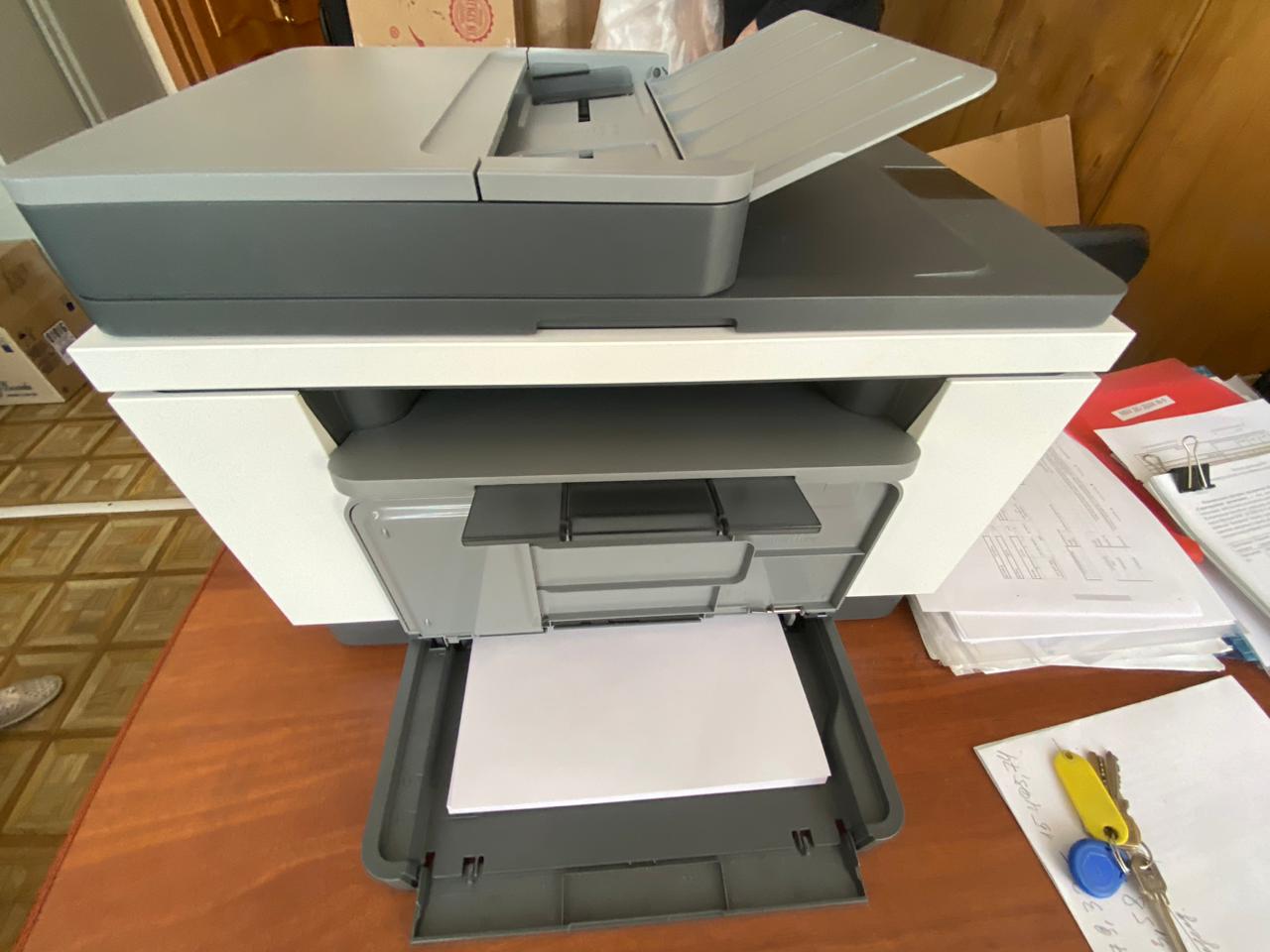 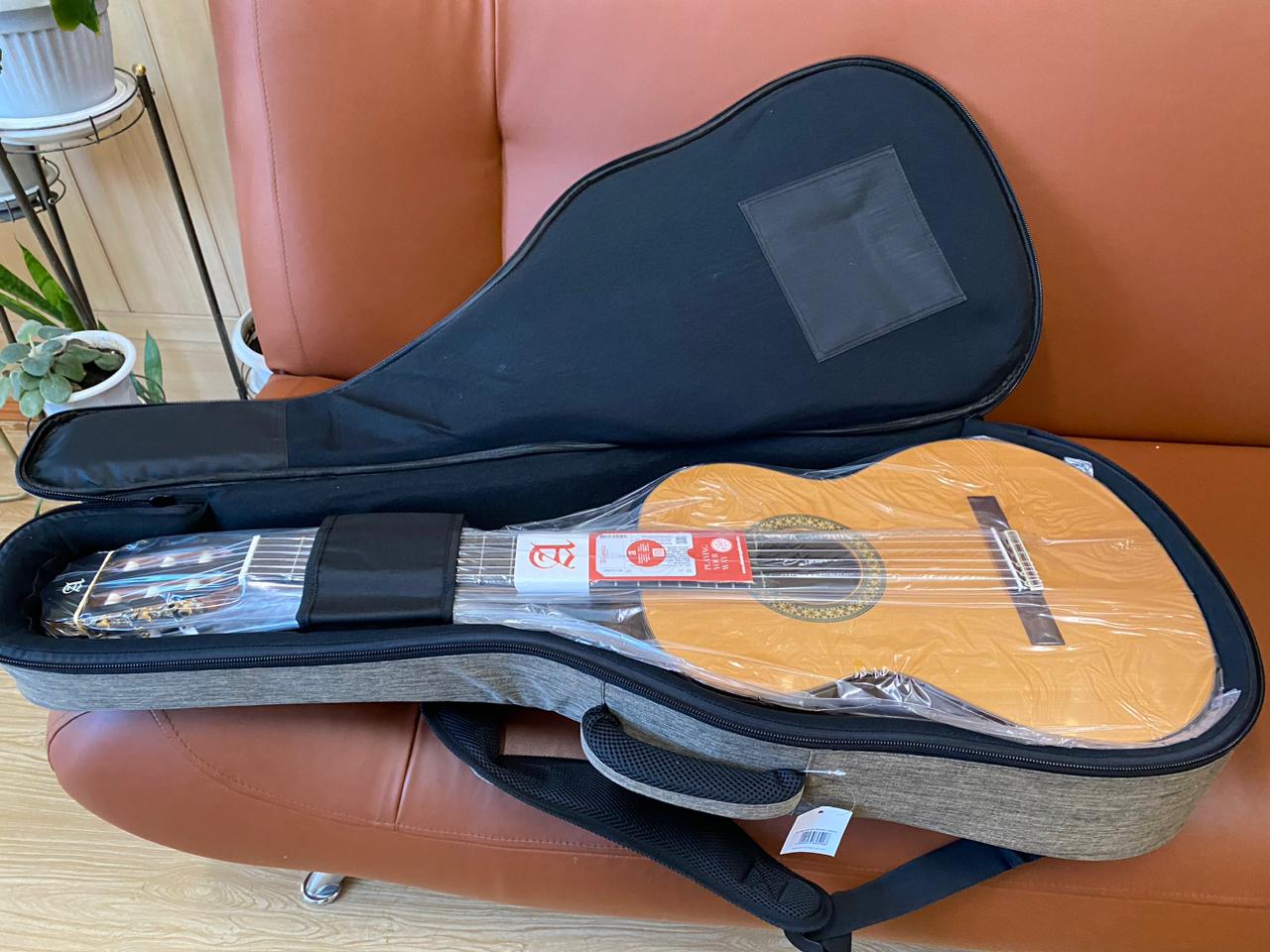 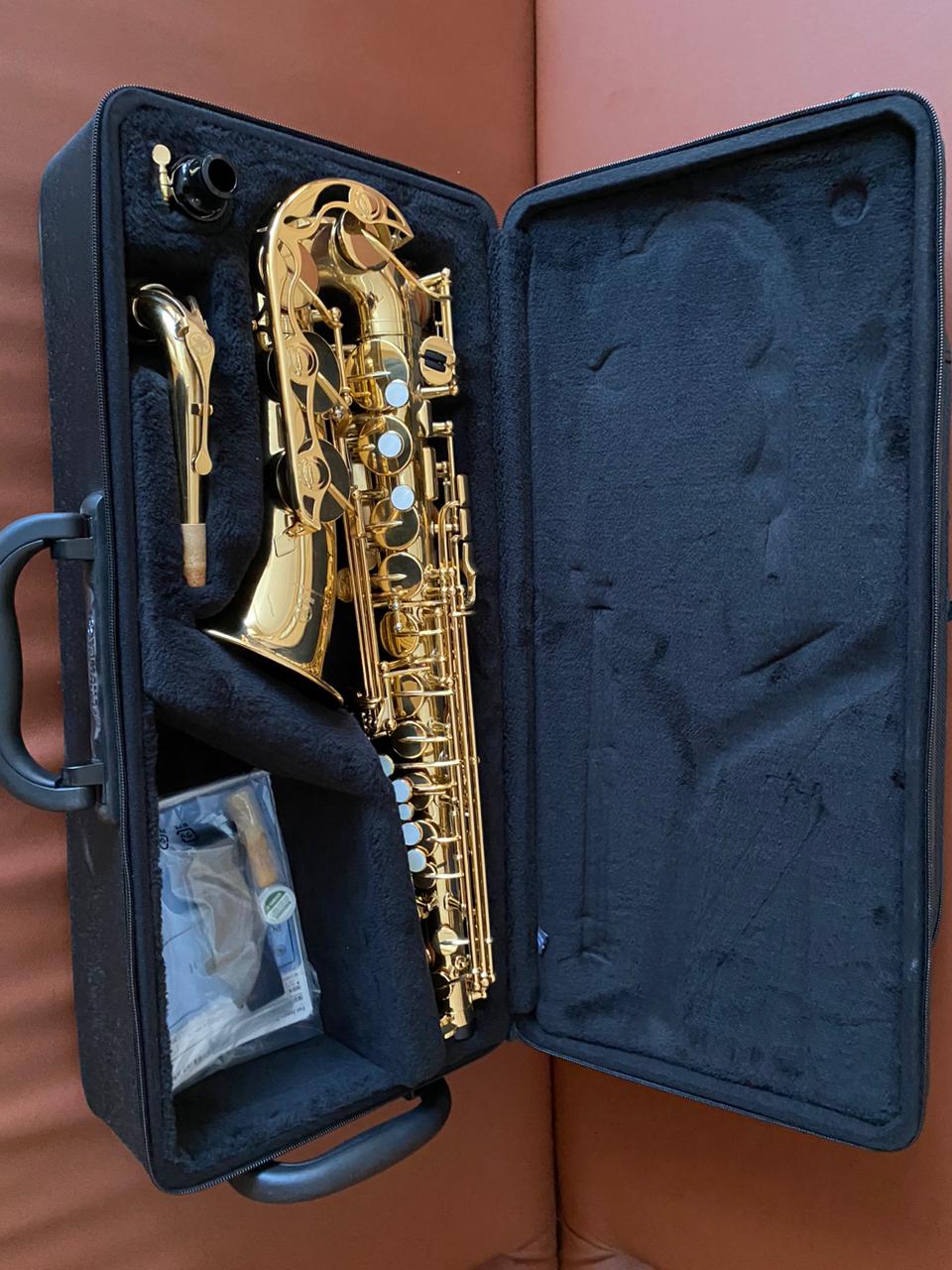 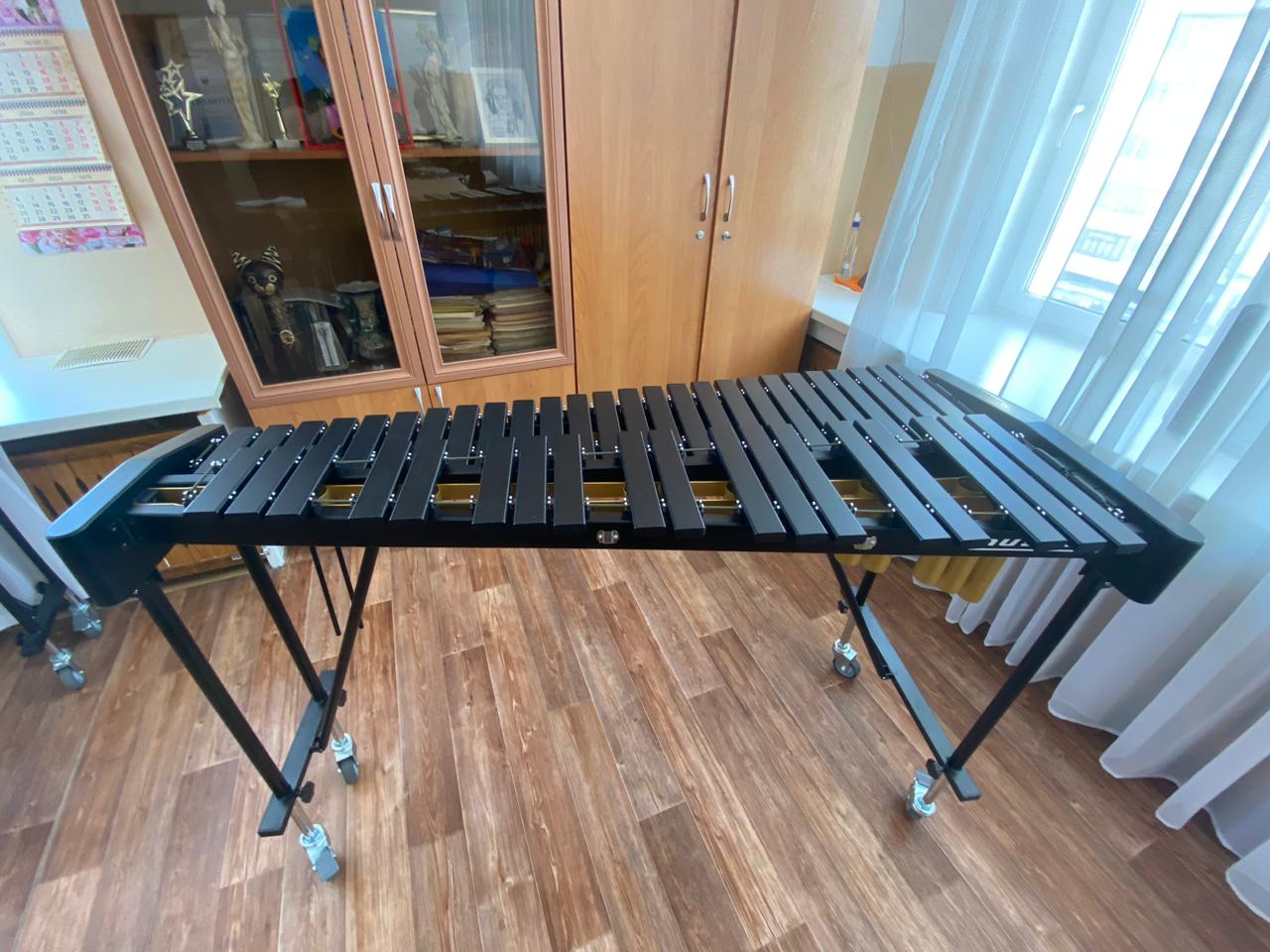 Водопровод в Радищева готовятся документы в госэкспертизуКНС и ВНС для ФОКа с бассейном и жителей ул. Кирпичная
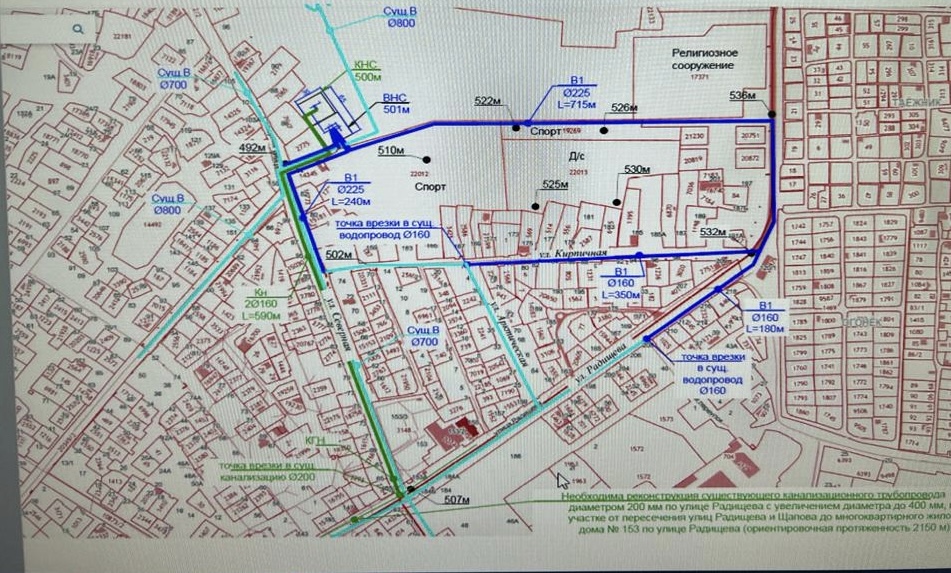 Ул. Кирпичная
Ул. Радищева
Предместье Радищева
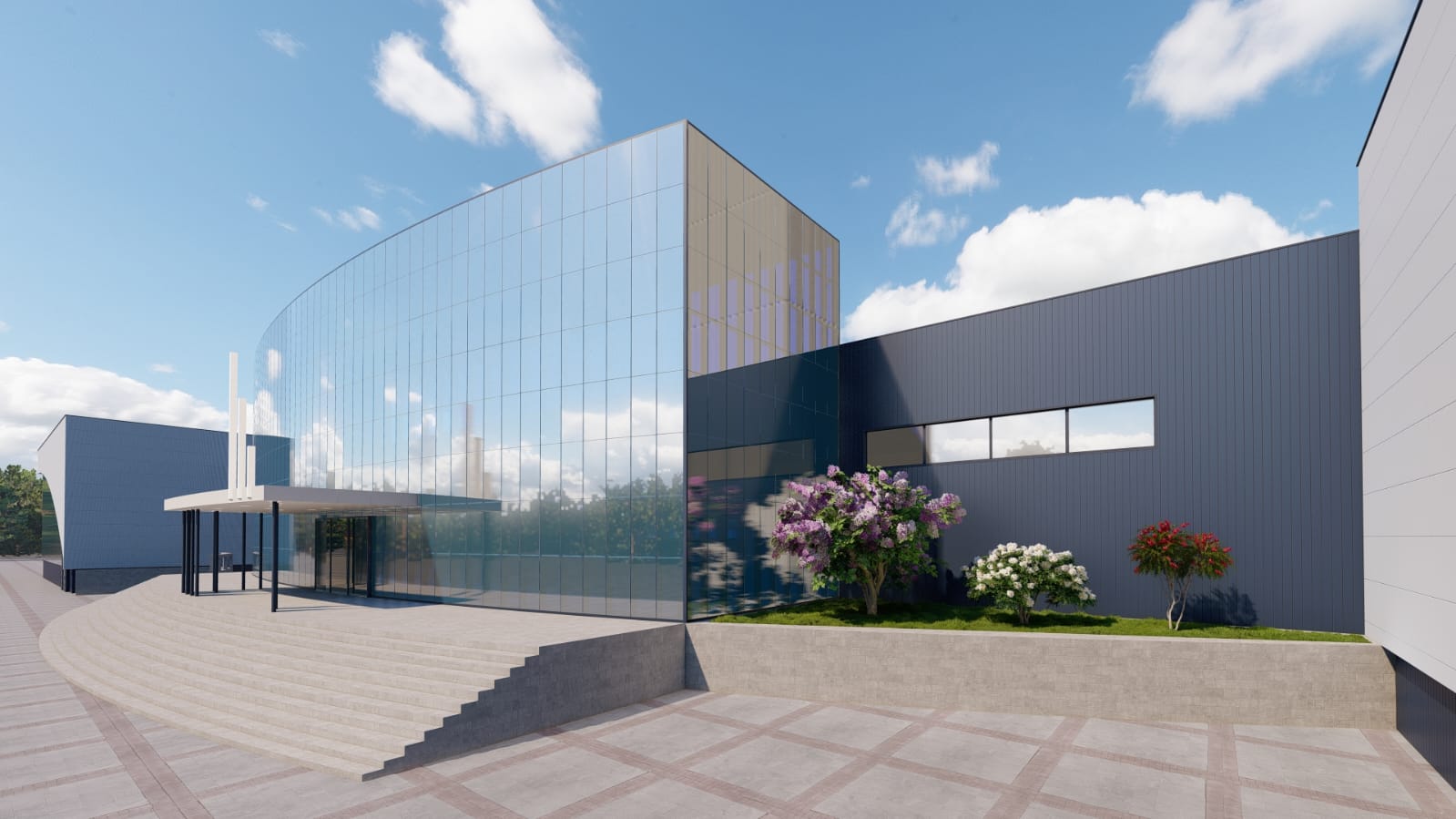 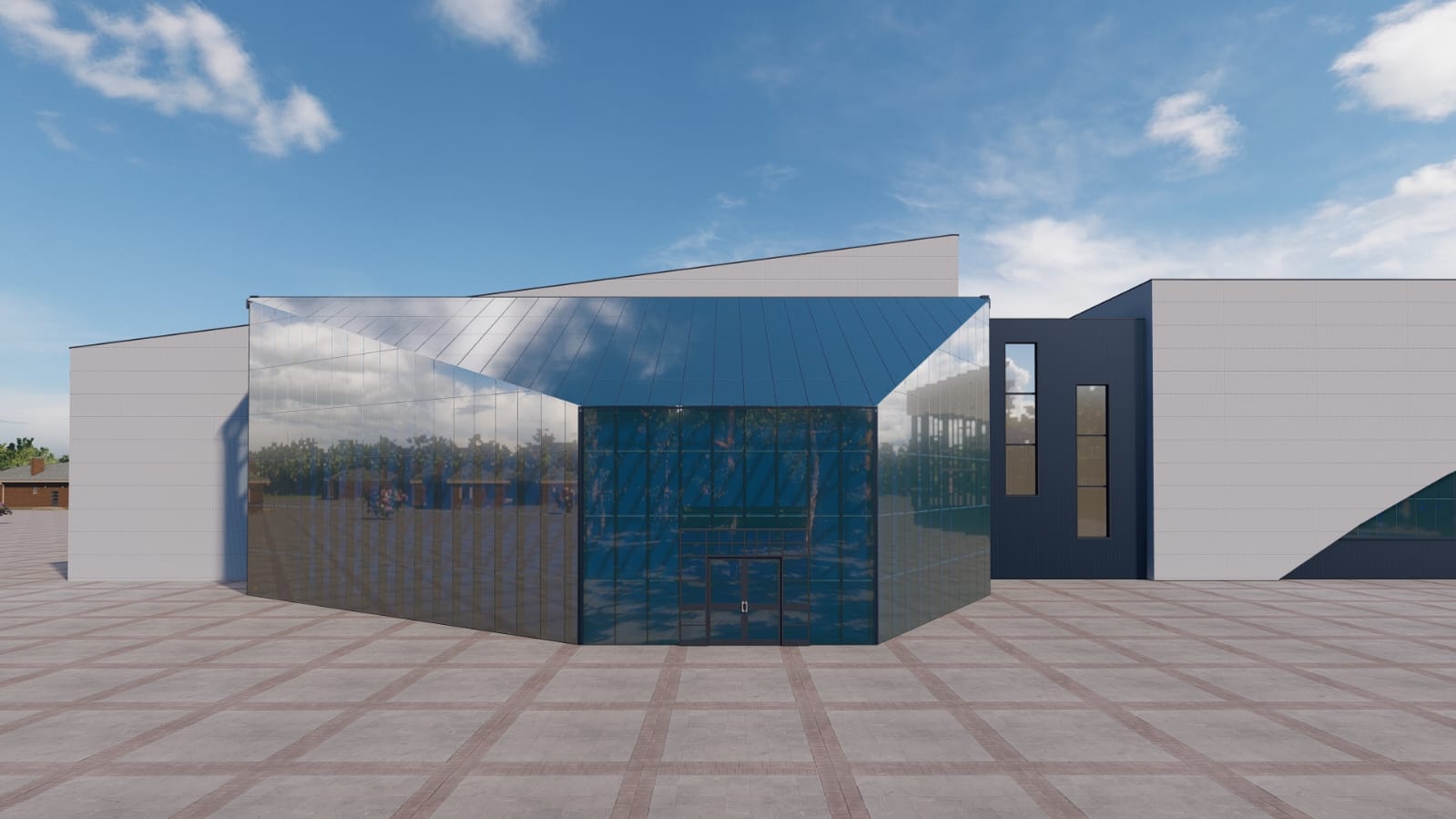 ФОК в Радищева с бассейном и многофункциональным спортивным залом.
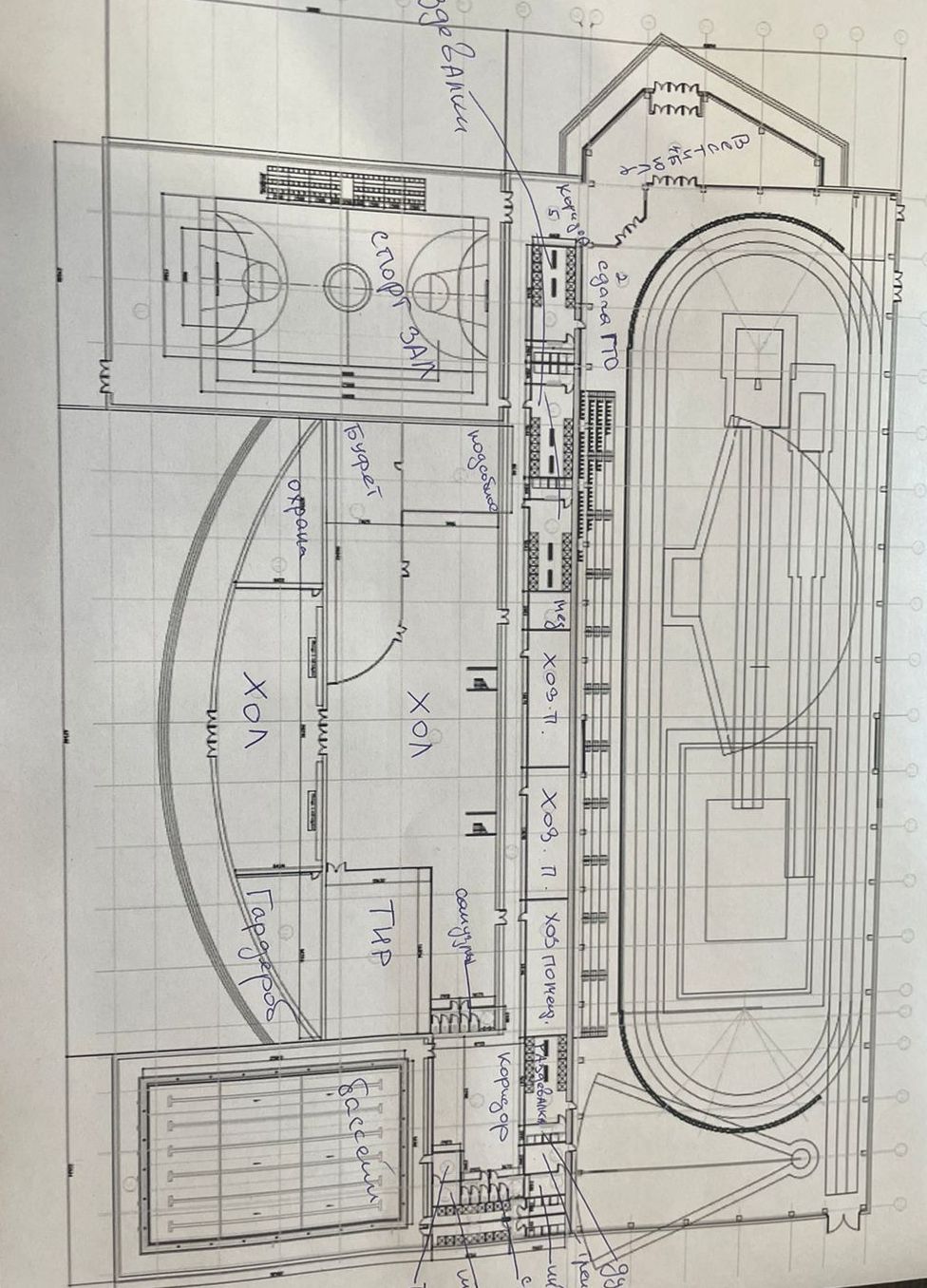 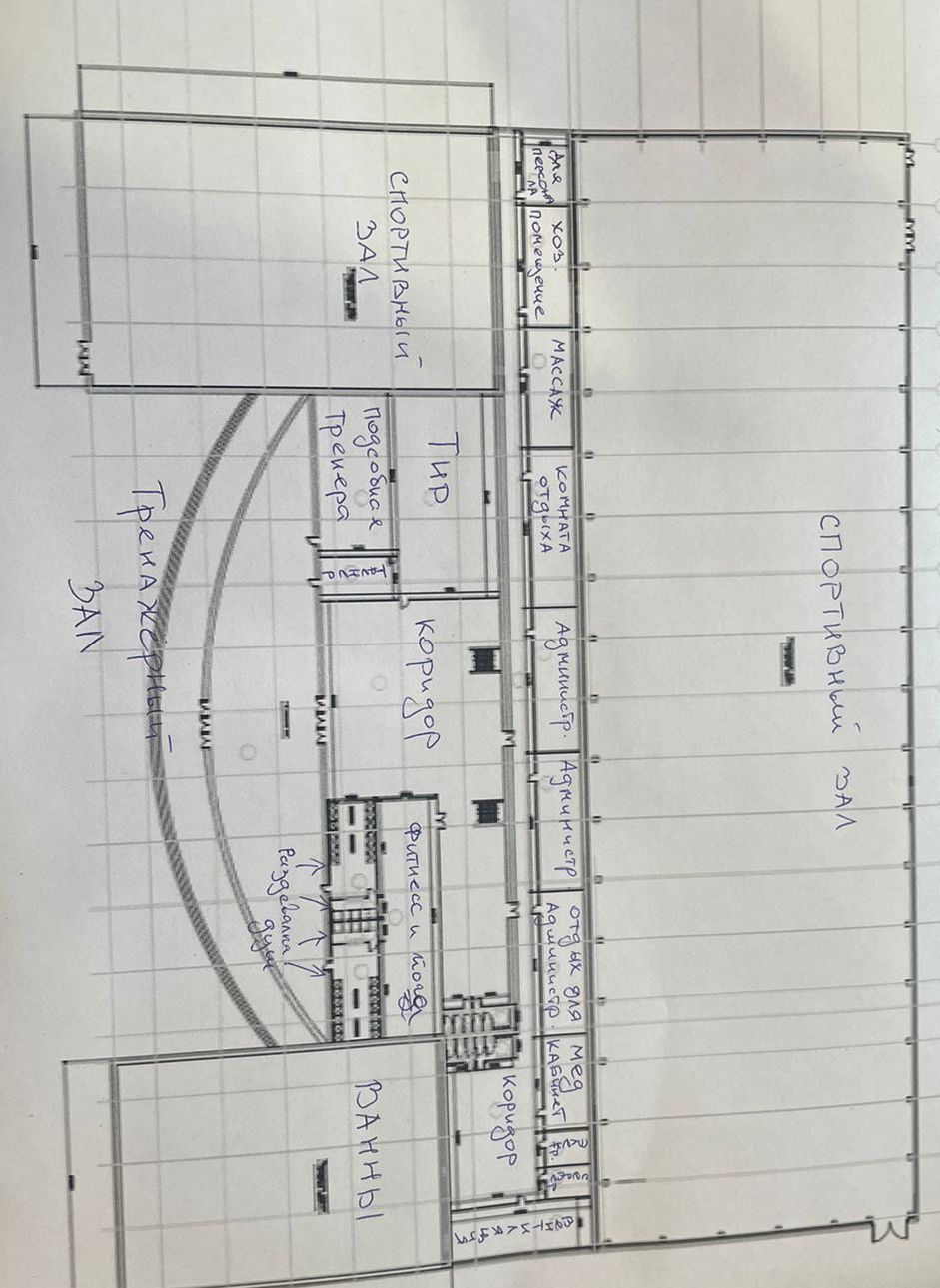 Проектирование заканчивается.
 Готовятся документы в госэкспертизу
ФОК в ТопкинскомРассматривается госэкспертизой
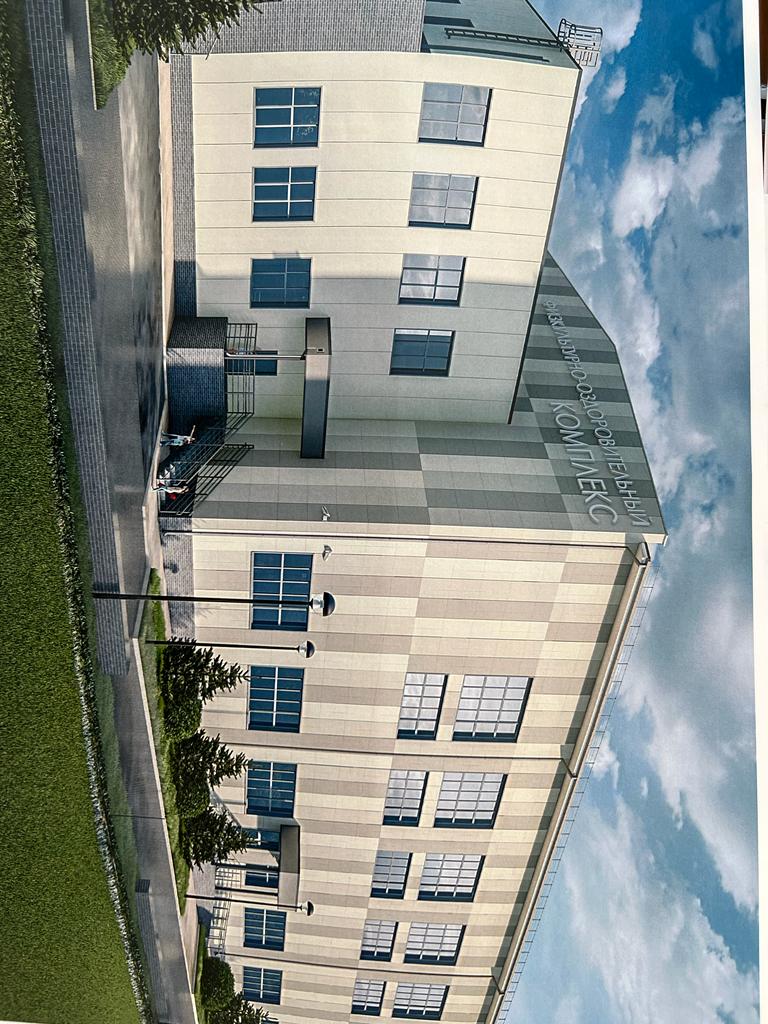 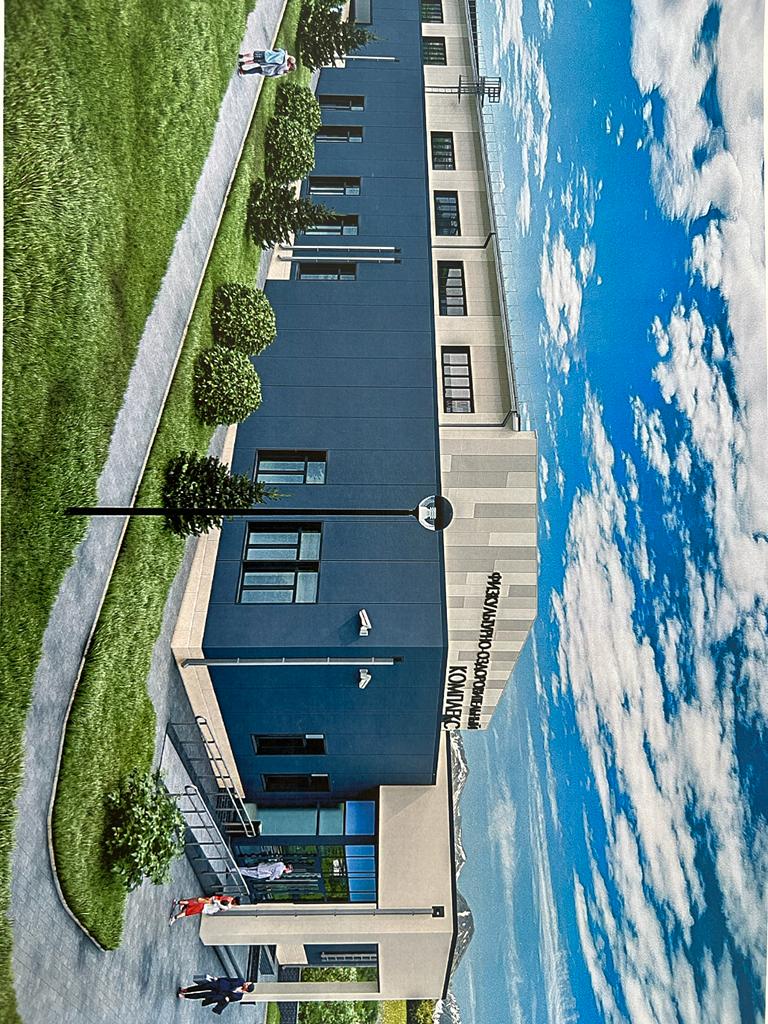 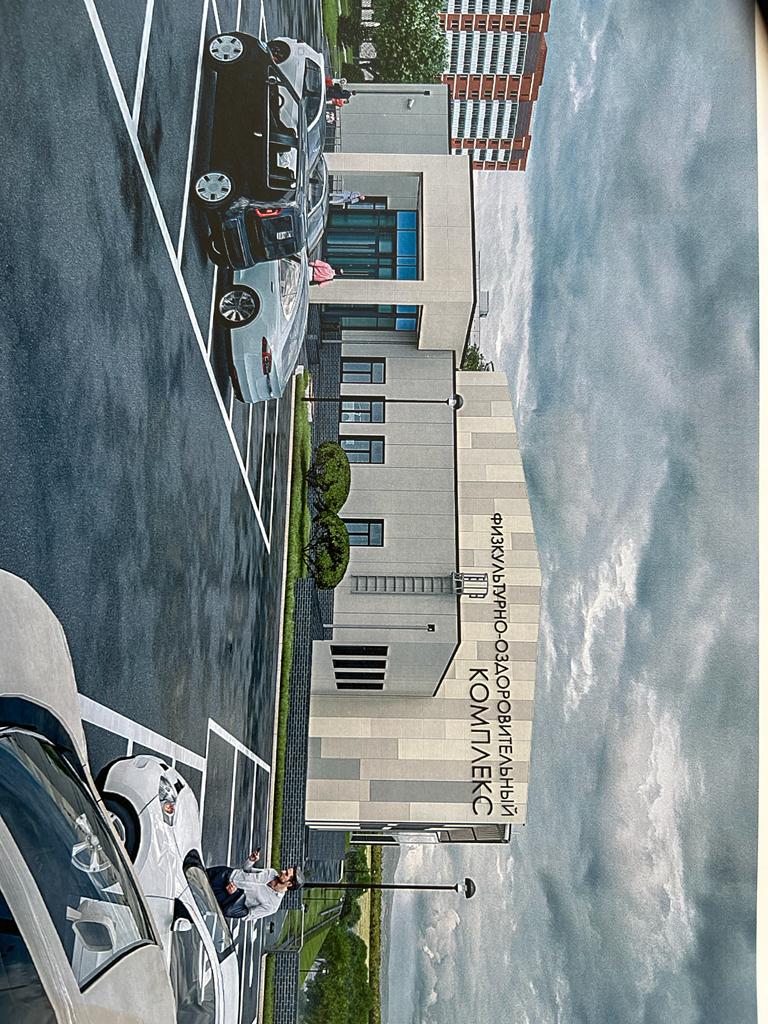 Проект. Фасады.
Школа искусств в Топкинском
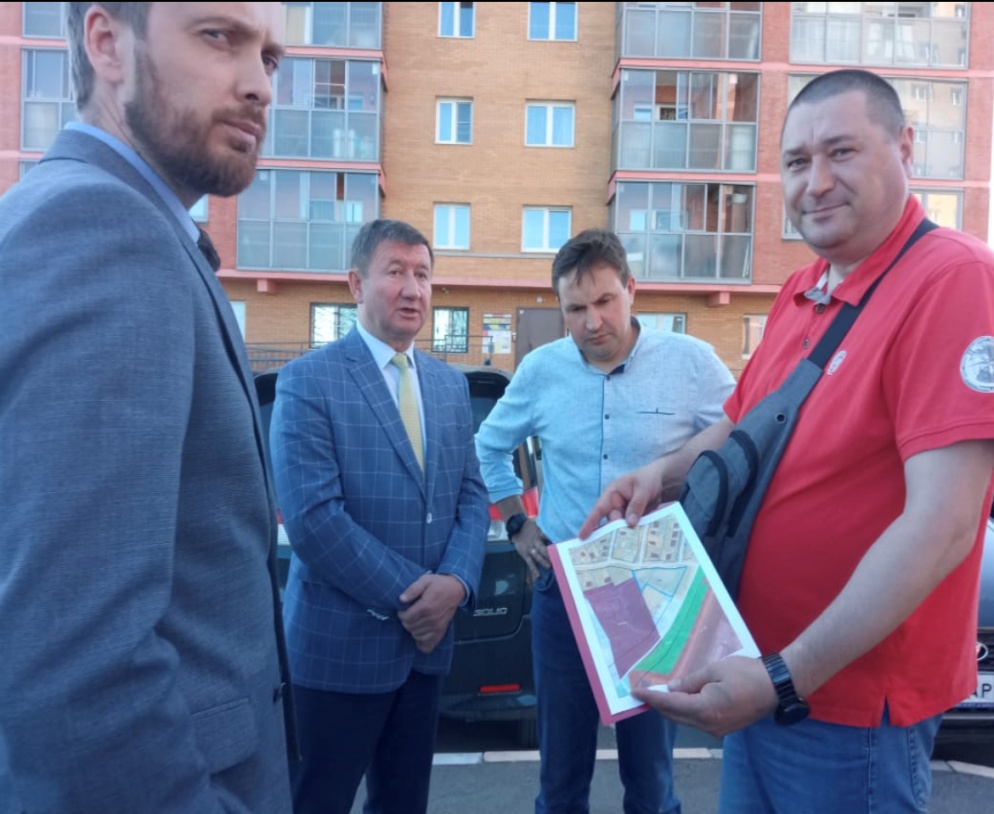 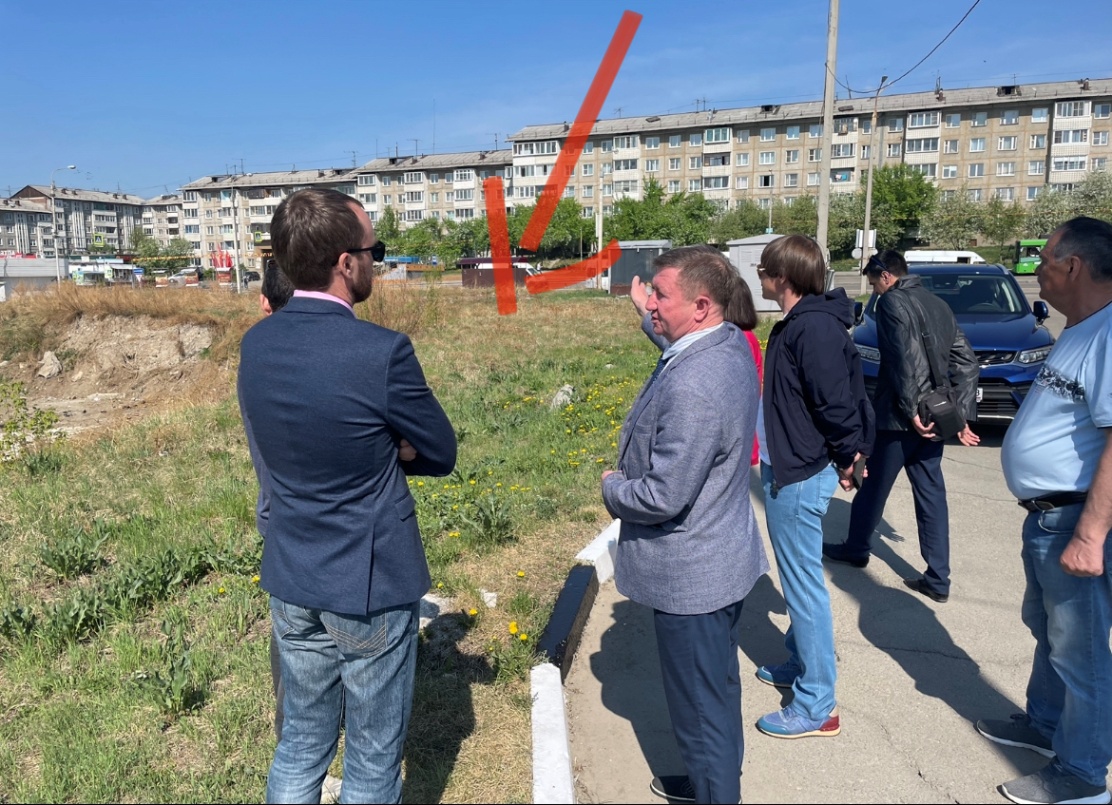 Земельный участок поставлен на кадастровый учёт, в марте будет разыгран конкурс на проектирование
Детский сад на улице Радищева, 67 на 110 мест
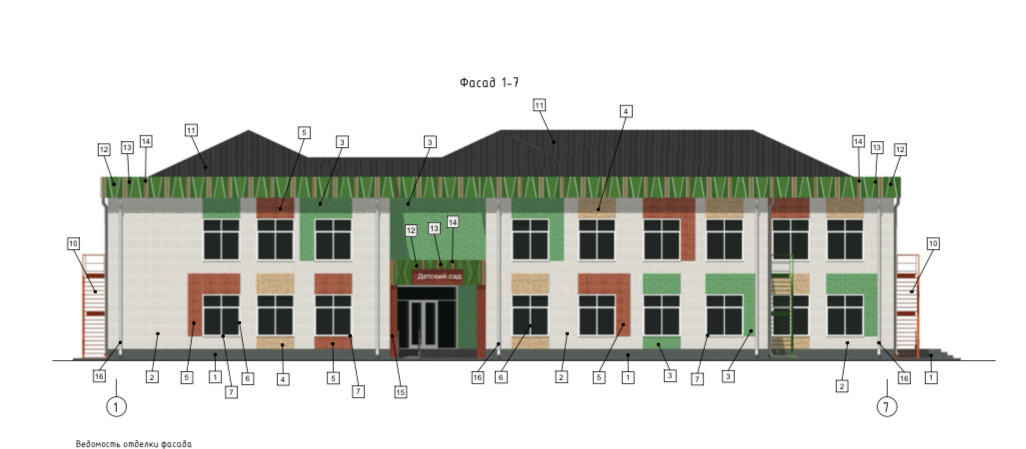 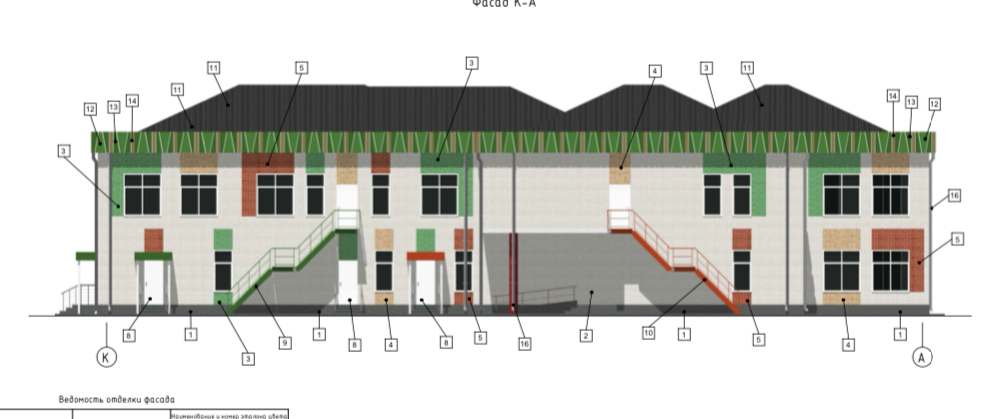 Проект закончен, в марте будет передан в госэкспертизу
Пристрой к школе №73 для дополнительного образования
При уточнении бюджета в марте 2024, будут запланированы деньги на проект, конкурс на проектирование планируется провести до июня
Восстановление проводного городского радио в Топкинском
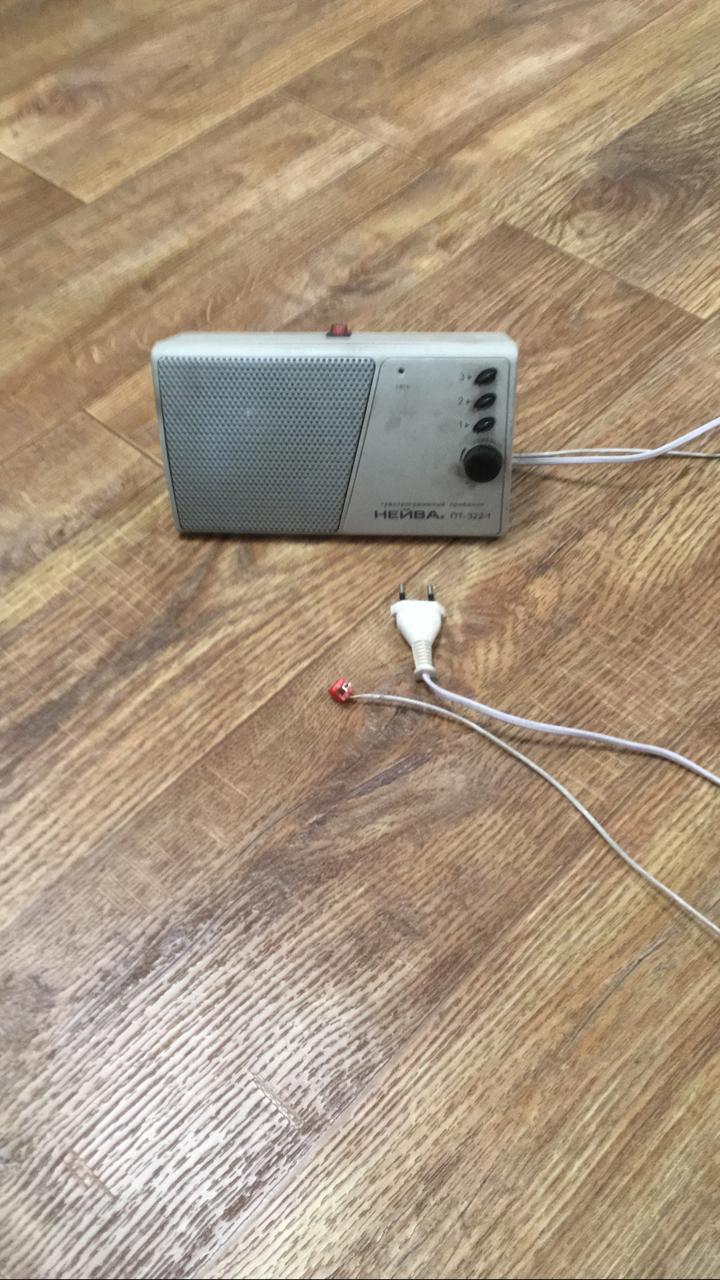 Реконструкция здания бывшего кинотеатра «Марат» и открытие в нем Культурно-досугового центра
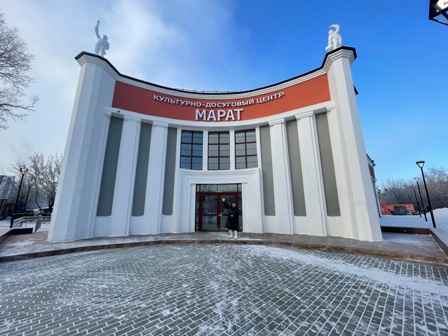 Масштабные проекты
Сквер с ФОНТАНОМ в Топкинском – ПОСТРОЕН
Кинотеатр «Марат» – ОТКРЫЛСЯ Культурно-досуговый центр
Проводное радио - ВОССТАНОВЛЕНО
Лестница на ул. Первомайская - ПОСТРОЕНА
Детско-спортивный комплекс на Г. Трескина - ПОСТРОЕН
Развязка на Карбышева – ПОСТРОЕНА
Ремонт ул. Шевцова - ПРОВЕДЕН
Детский сад в Радищева – проект закончен, передан в госэкспертизу
ФОК в Топкинском – рассматривается госэкспертизой
ФОК в Радищева – проект заканчивается, передается в госэкспертизу
Пристрой к школе №73 – конкурс на проектирование планируется провести до июня 2024
Школа искусств – начало проектирования в марте 2024
КНС и ВНС в Радищева – оформляются документы на госэкспертизу 
Маратовская развязка – начало проектирования в 2024 году
Мероприятия
1.  Поздравление с Днем защитника Отечества и Международным женским днем в школе №50 и №73
2. Праздничный концерт, посвященный Дню Победы в школе №50. Полевая Кухня в микрорайоне Топкинский и предместье Радищева. 
3. Детские праздники «Дарите детям тепло своих сердец» в Топкинском,  на Губернатора Трескина, 30/16, Чапаева, 109 и на ул. Спартаковская, 4.
4. Веселые старты! Спорт – в каждый двор! На хоккейном корте в микрорайоне Топкинский, 10, на спортивной площадке на  ул. Губернатора Трескина, 30/16, на спортивной площадке на ул. Кирпичная, 151
5. Детский праздник «Ура! Каникулы!» на улице Нестерова, 20
6. Поздравление с Днем пожилого человека на праздничных концертах в школах №50, №73, №3.
Мероприятия
7. Вручение стипендии депутата одаренным ученикам школы искусств №9 
Вручается с 2013 года, ежегодно, в трех номинациях: музыкальное, хореографическое и художественное отделения.
8. Участие в проведении праздников «Открытие новогодней елки» с вручением подарков в микрорайоне Топкинский и предместье Радищева.
9. Поздравление юбиляров с вручением подарков
10. Открытие хоккейного сезона
Поздравление с Днем защитника Отечества и Международным женским днем в школе №50 и №73
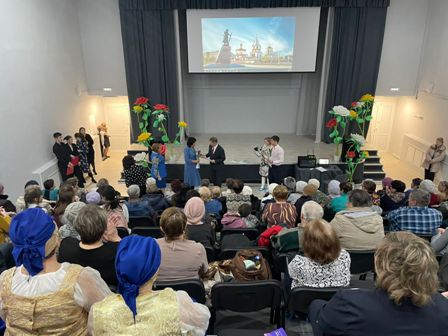 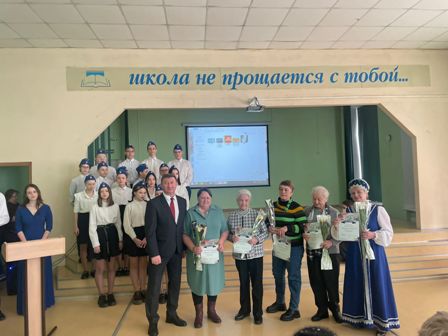 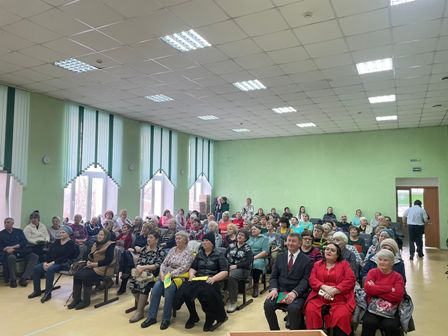 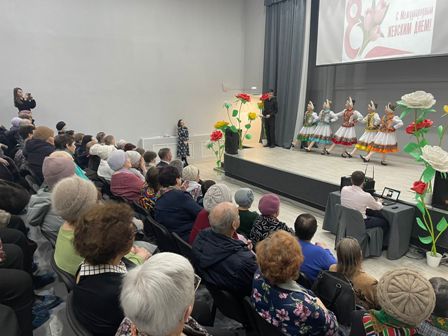 Праздничный концерт, посвященный Дню Победы в школе №50
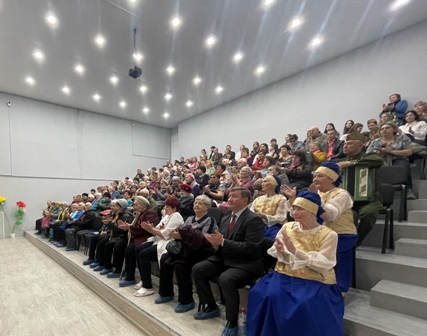 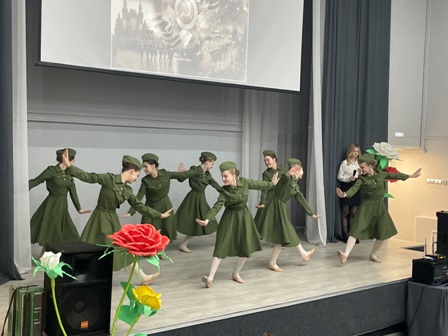 Полевая Кухня в микрорайоне Топкинский и предместье Радищева.
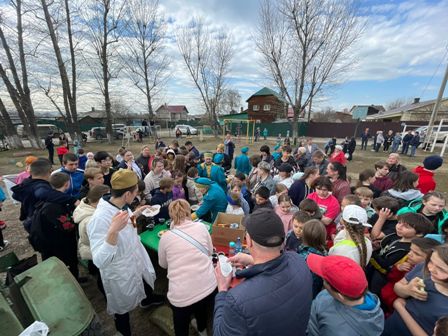 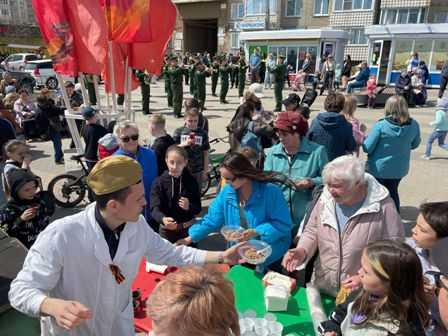 Мкр. Топкинский
Ул. Чапаева, 109
Детский праздник «Дарите детям тепло своих сердец»
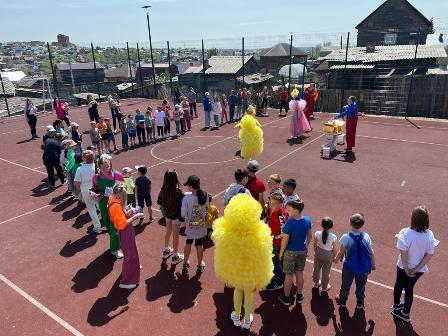 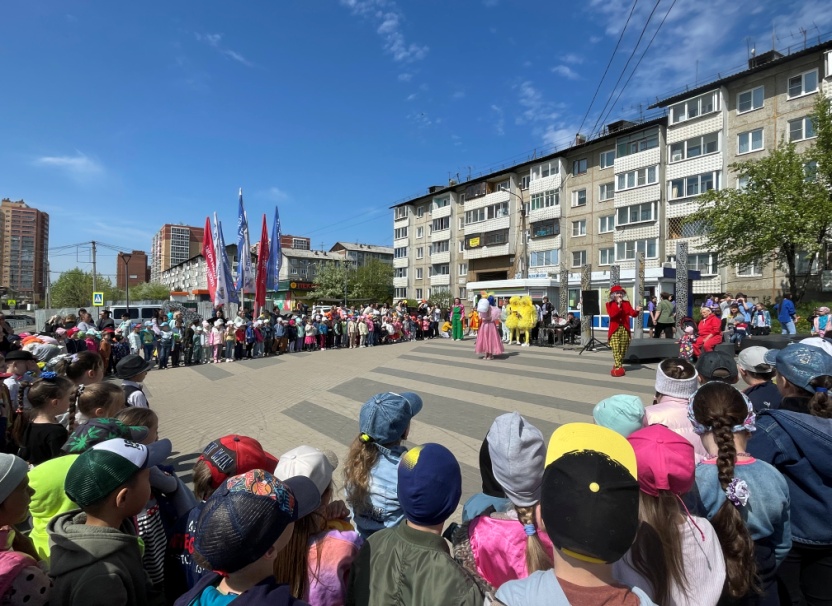 Мкр. Топкинский
Ул. Губернатора Трескина, 30/16
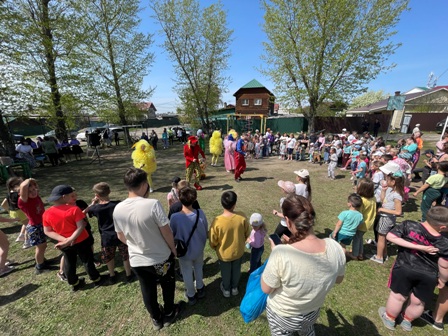 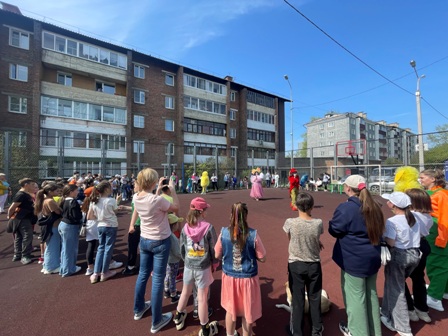 М. Топкинский
Ул. Чапаева, 109
Ул. Спартаковская, 4
Веселые старты! Спорт – в каждый двор!
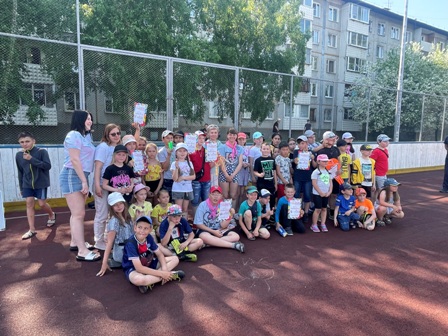 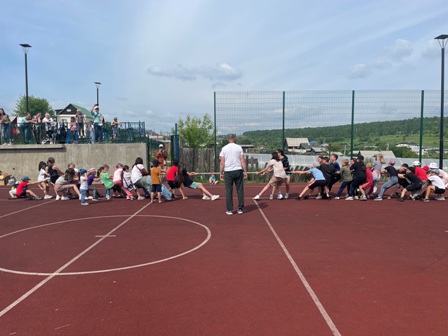 Мкн. Топкинский
Ул. Губернатора Трескина, 30/16
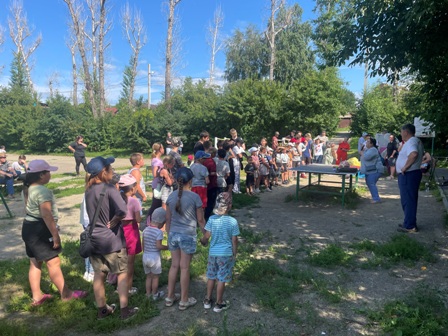 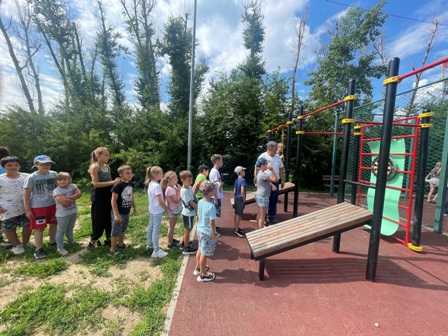 Ул. Кирпичная, 151
Детский праздник «Ура! Каникулы!»
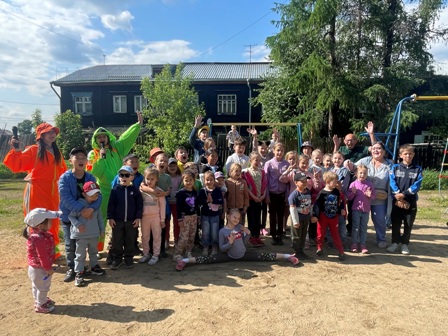 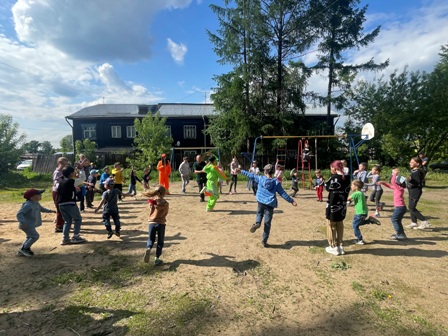 Ул. Нестерова, 20
Награждение учеников школы №3, принявших участие в научно-практических конференциях.
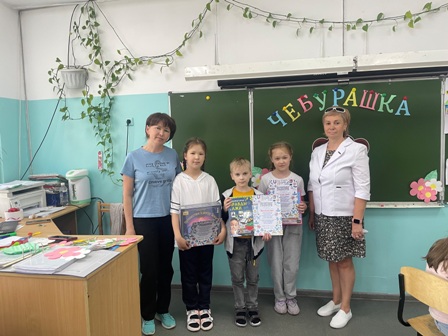 Поздравление учеников школы №73 с Днем знаний
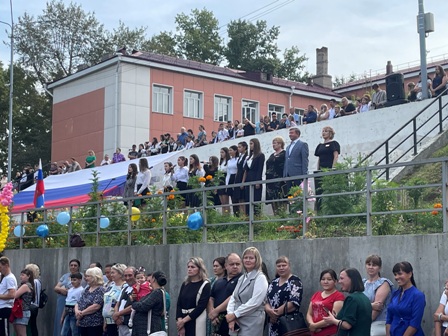 Поздравление с Днем пожилого человека на праздничных концертах в школах №50, №73, №3.
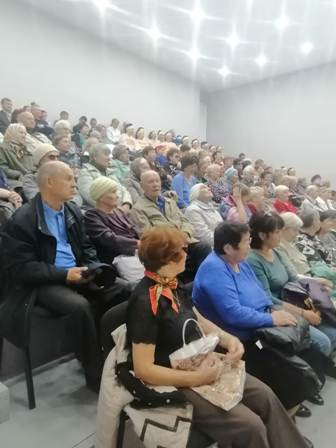 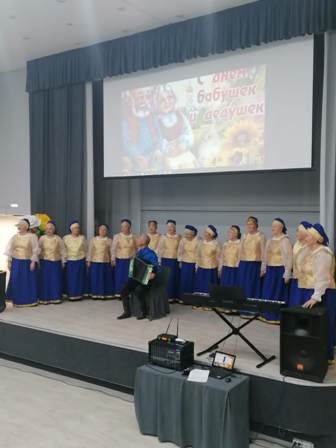 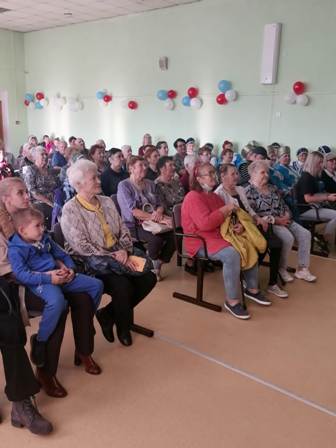 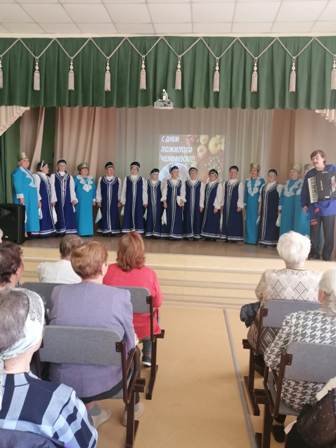 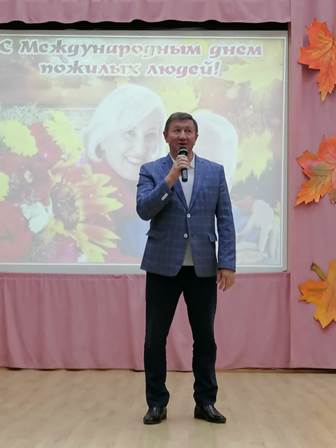 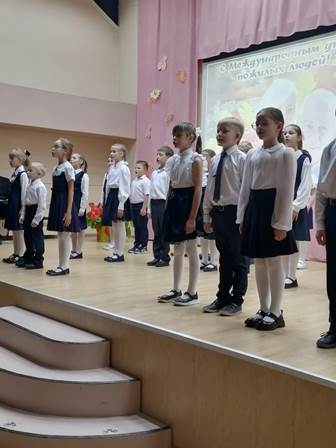 Вручение стипендии депутата одаренным ученикам школы искусств №9 Вручается с 2013 года, ежегодно, в трех номинациях в музыкальном, хореографическом и художественном отделении.
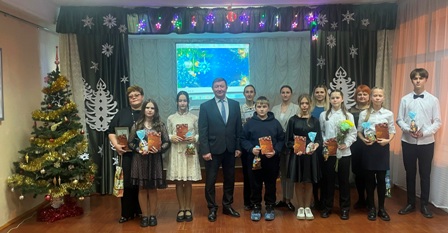 Участие в проведении праздников «Открытие новогодней ёлки» с вручением подарков в микрорайоне Топкинский и предместье Радищева
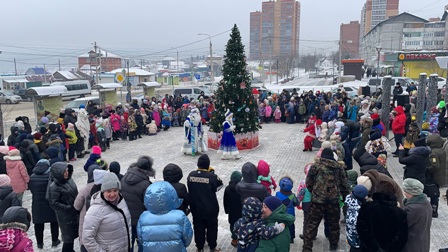 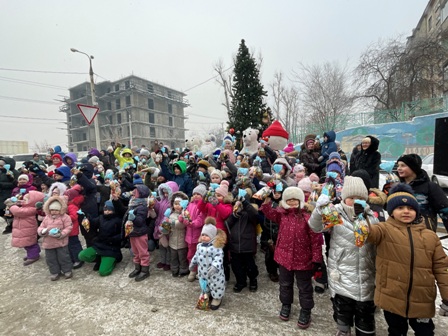 Открытие хоккейного сезона 2023-2024
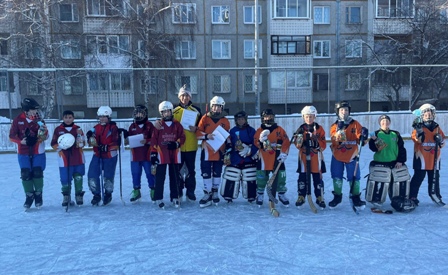 Поздравление активных жителей мкр.Топкинский
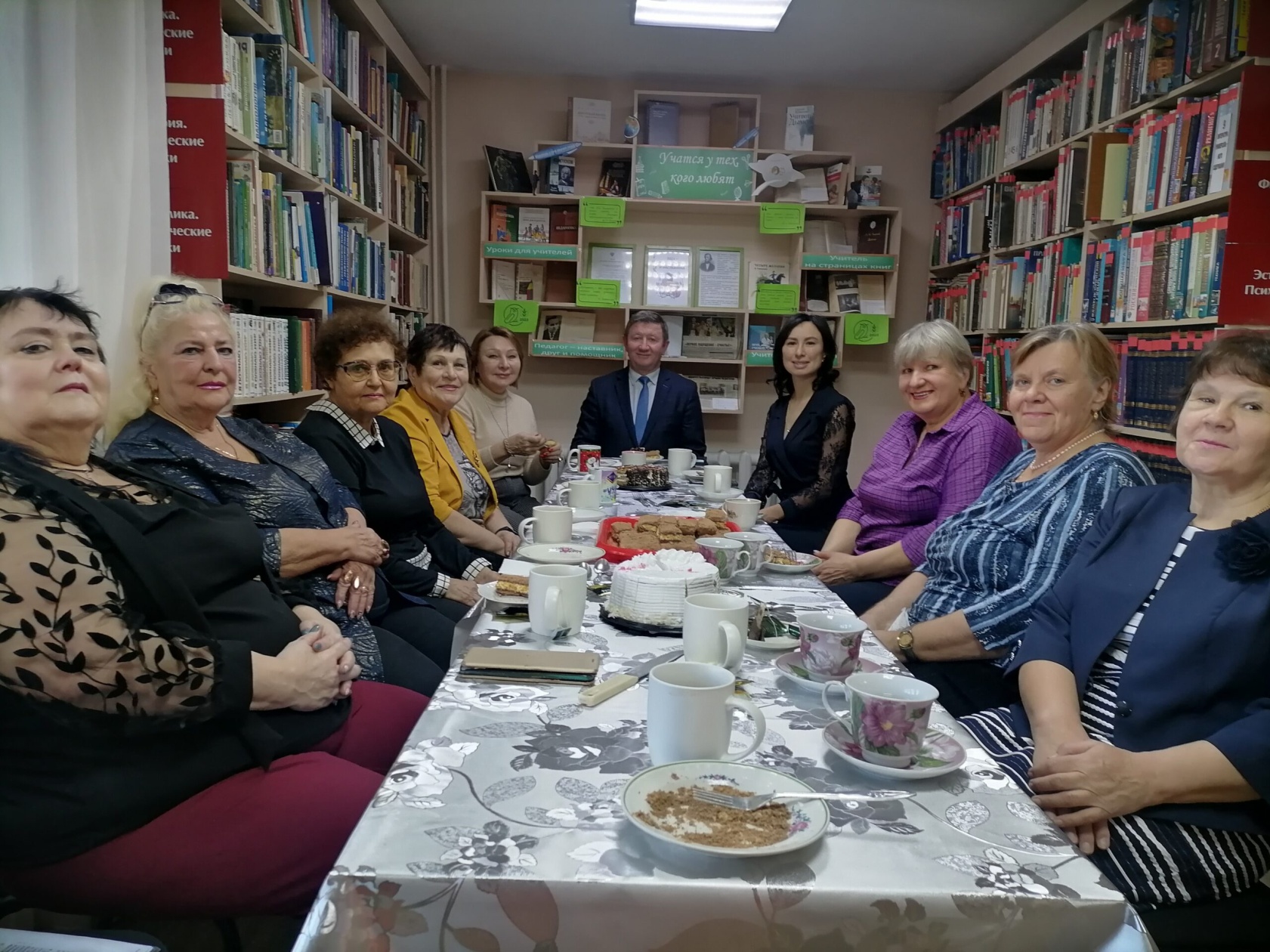 Поздравление юбиляров с вручением подарков
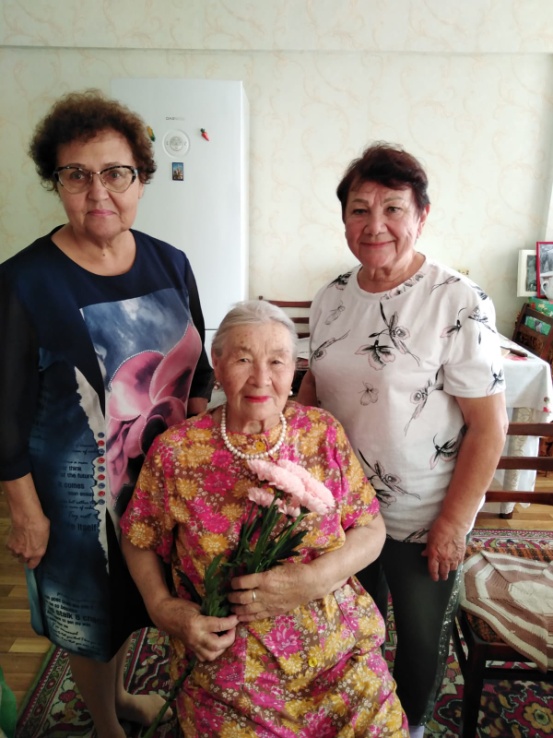 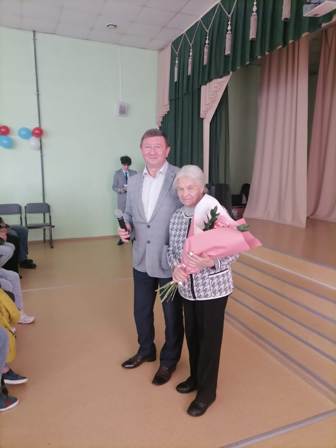 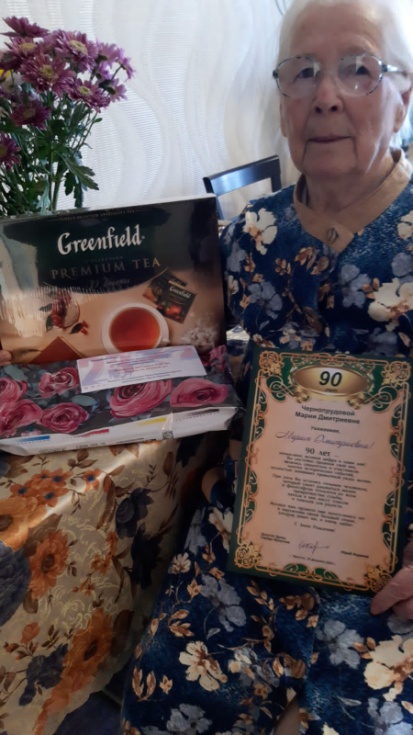 Совещания с представителями городской администрации и жителями округа №21
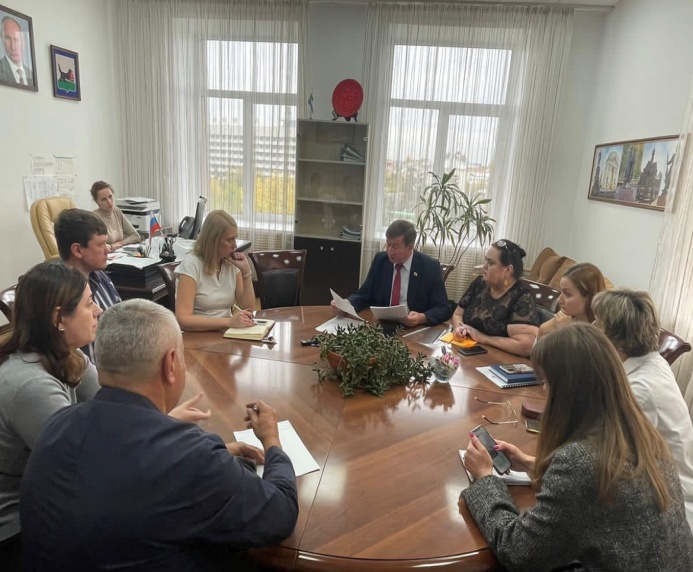 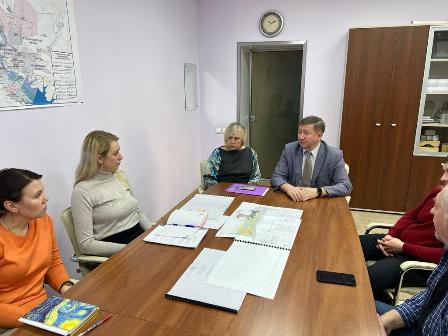 Совещание по продолжению строительства сквера в микрорайоне Топкинский (3-я очередь)
Совещание по транспорту
Выездные совещания с представителями городской администрации и жителями округа №21
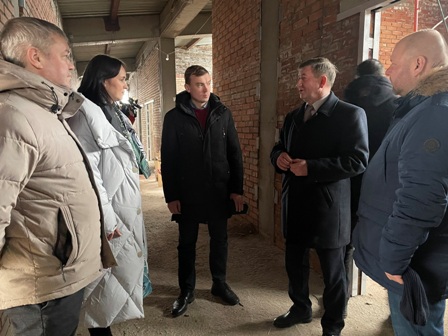 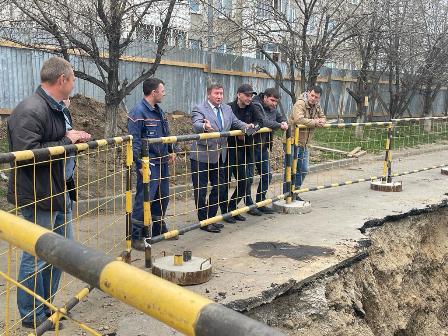 Контроль проведения работ реконструкции тепловых сетей в мкр. Топкинский
Контроль хода работ Культурно-досугового центра «Марат»
Выездные совещания с представителями городской администрации и жителями округа №21
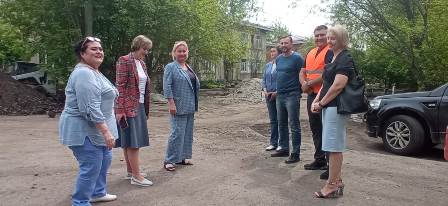 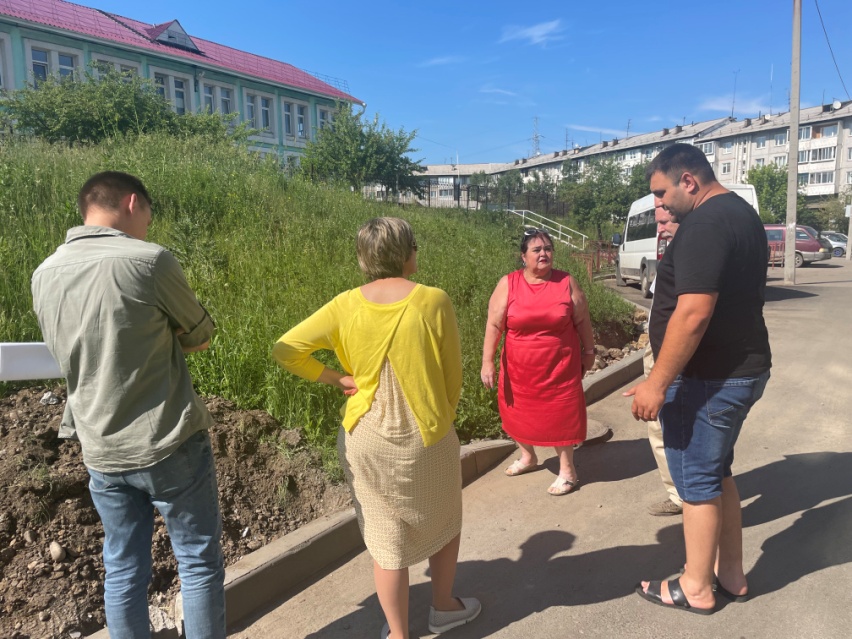 Мкр. Топкинский
Предм. Радищева
Контроль работ внутриквартального благоустройства.
Выездные совещания с представителями городской администрации и жителями округа №21
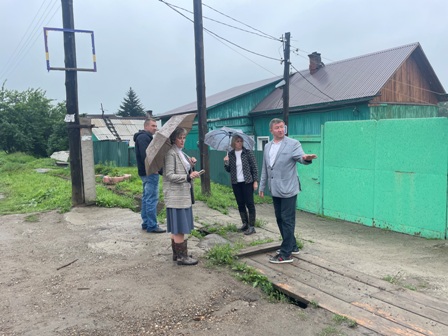 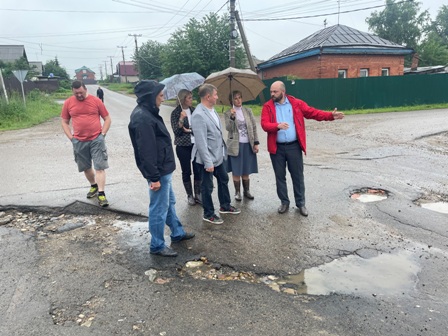 Выездное совещание по вопросу подтопления жителей 
на ул. Первомайская и ул. Яковлева
Выездные совещания с представителями городской администрации и жителями округа №21
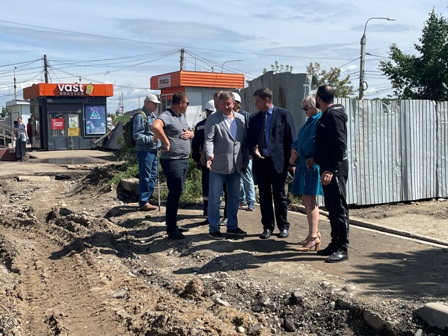 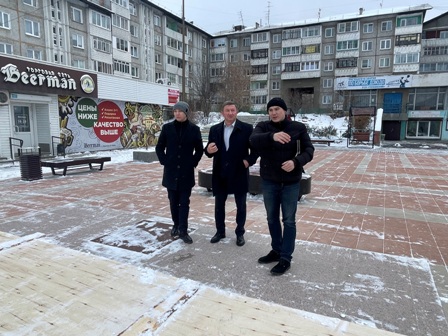 Выездное совещание по благоустройству сквера в микрорайоне Топкинский.
Выездное совещание по реконструкции сквера в мкр. Топкинский
Выездные совещания с представителями городской администрации и жителями округа №21
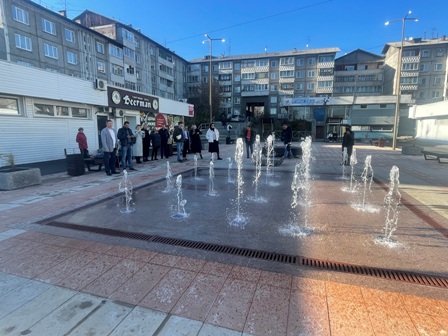 Пробное включение фонтана на сквере в мкр. Топкинский
Многое было бы невозможно сделать без Вашей инициативы и настойчивости, поддержки ТОСов, активных граждан и ветеранов!
Благодарность Вам!

ВМЕСТЕ МЫ – СИЛА!
Спасибо за внимание!Жду Ваших вопросов!
Информация о депутатской деятельности:
        На официальном сайте: ukorenev.ru
Группа Радищева в Viber
Телеграмм  канал
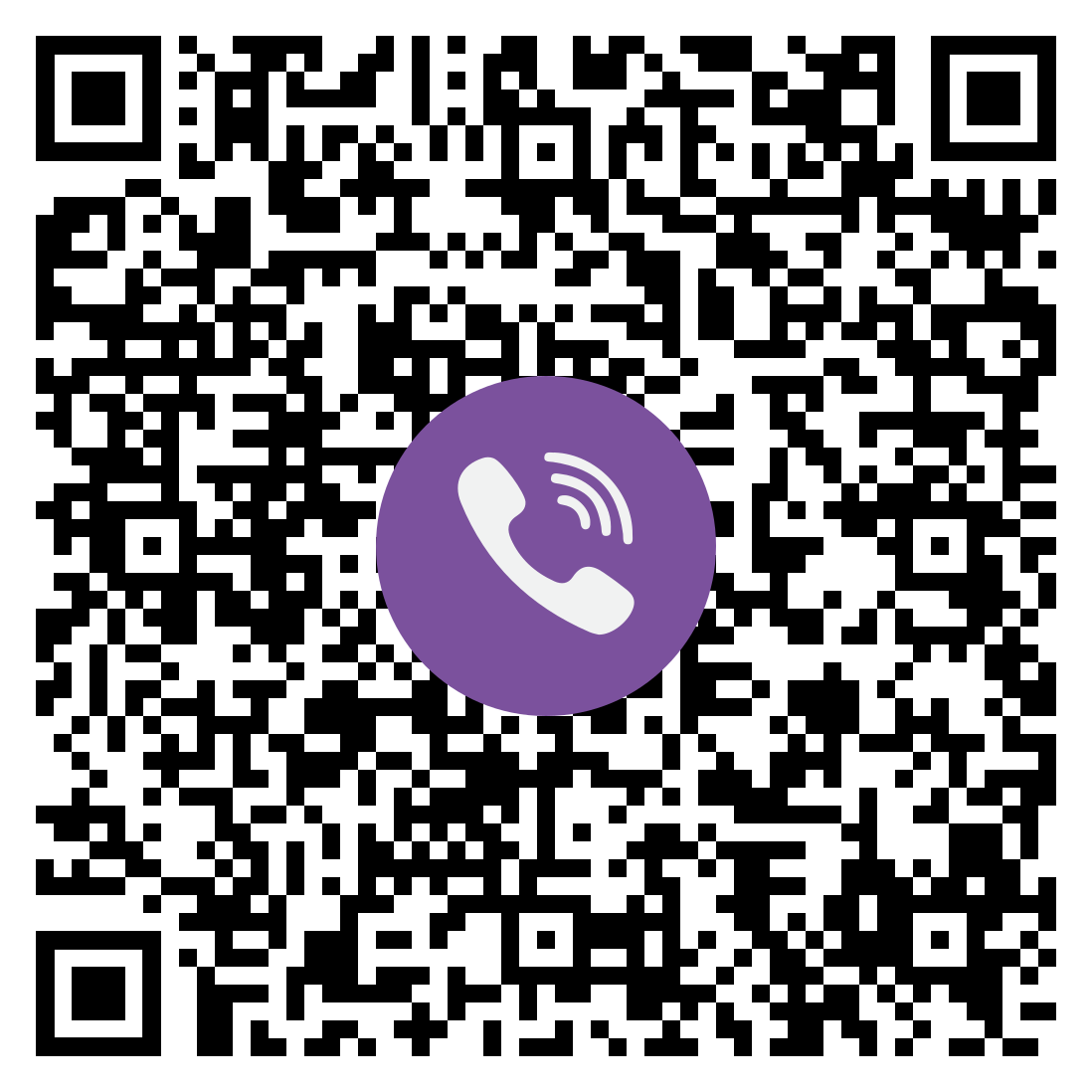 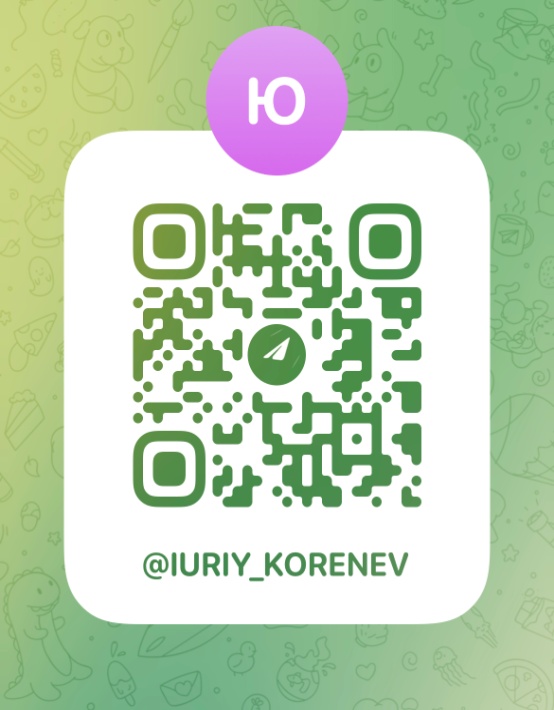 VK
Одноклассники
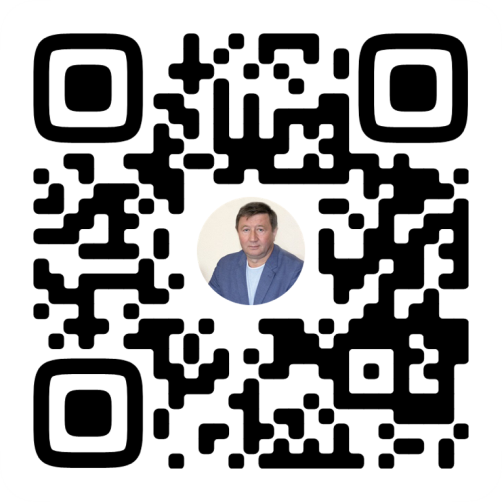 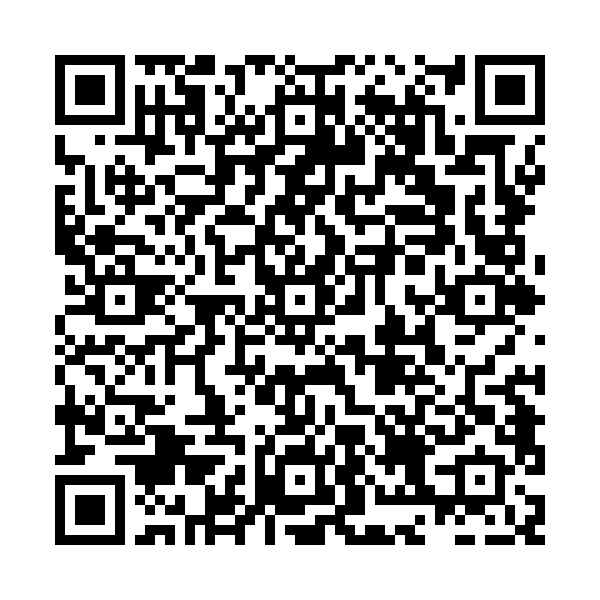 В группе «Радищева» в viber
Для добавления в группу нужно позвонить или написать на телефон: 
8-950-105-85-16 
Людмила Алексеевна Баранова
Так же информация о депутатской деятельности размещается в группах viber
Топкинский, Радищева, Марата
Радищева Купи Продай!
Радищево от Петрова до Северной
Пшеничная Падь
Баррикад Правобережный район
Говорит РАБОЧЕЕ
Радищева/Топкинский/Марата
Куплю/продам, окажу или воспользуюсь услугами
#Мой Топкинский
в передаче  иркутского городского радио «Дневник депутата»
 на телевидении в программе «Гордума38», «Иркутск сегодня» (телеканал АИСТ), телеканале «Россия-24» в программе «Прямая линия»
в интернет - издании «IrkutskMedia»
в периодических изданиях: в газетах  «Иркутск», «Мои года» ,«Иркутская», «Байкальские вести»
на встречах с избирателями (на приеме жителей, на собраниях руководителей ТОСов, на встречах с активистами, с ветеранами войны и труда, на различных мероприятиях)
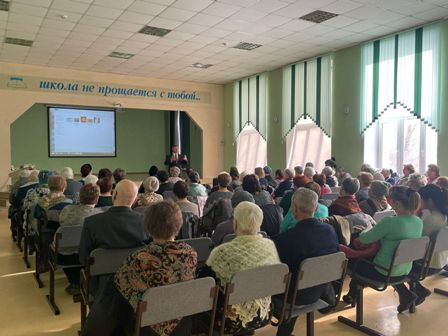 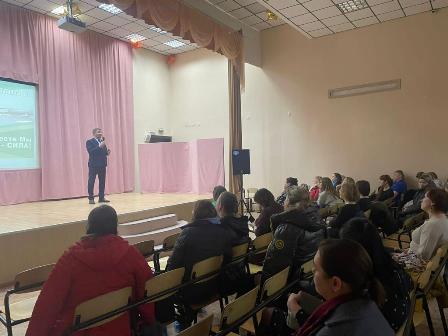 Школа №73
Школа №3
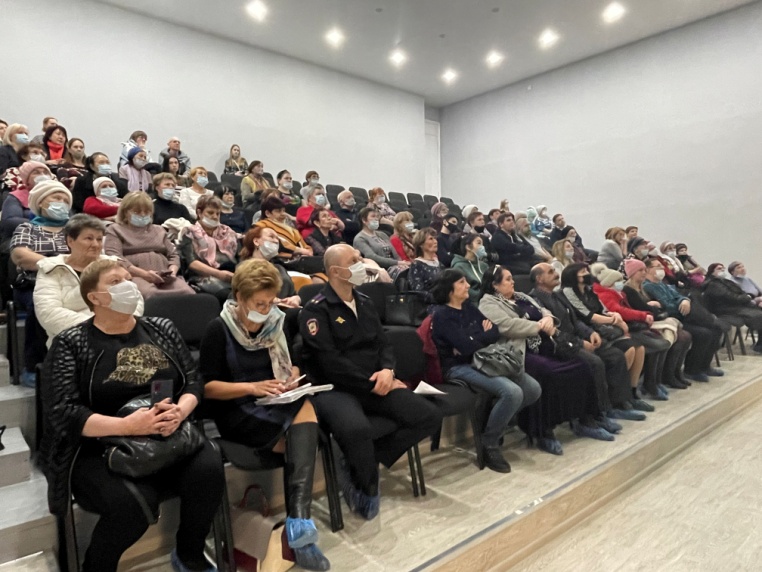 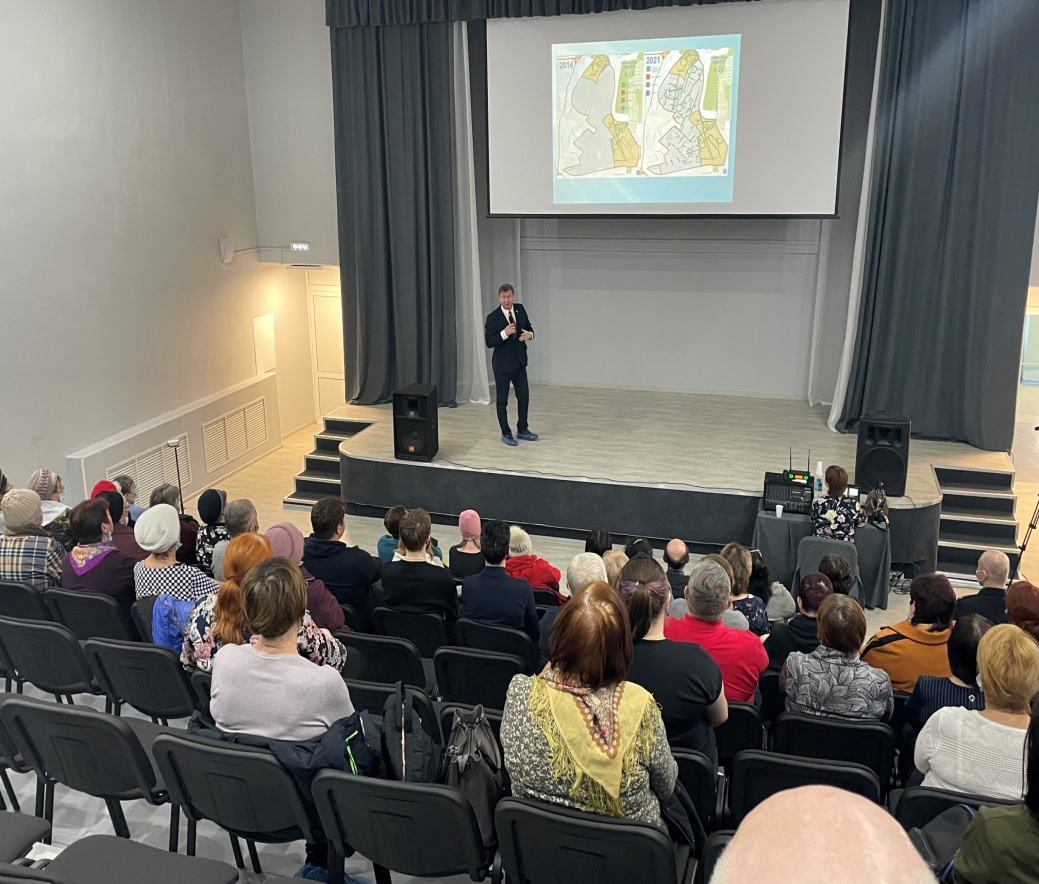 Школа №50
Планы на 2024 год:
1. Строительство скейт-парка на ул. Кирпичная, 151
2. Асфальтирование дорог частного сектора
3. Освещение
4. Приобретение откатных ворот в Д/с №100
5. Приобретение перегородок в группы в Д/с №156
6. Приобретение оборудования в школу №3
7.Приобретение компьютерного оборудования для школы искусств №9
8. Установка видеонаблюдения на спортивные и детские площадки
9. Строительство сквера на ул. Радищева, 186
10. Внутриквартальное благоустройство
11. Доукомлектация детских площадок.
12. Продолжение строительства тротуара вдоль СНТ на ул. Радищева
13. Ремонт подпорной стены в мкн. Топкинский напротив магазина «Удача»
14. Школа искусств
15. Детский сад в Радищева
16. ФОК в мкн. Топкинский
17.ФОК в мкн. Радищева
18. КНС и ВНС в Радищева